Conservazione  in crescita  rallentata
Crioconservazione
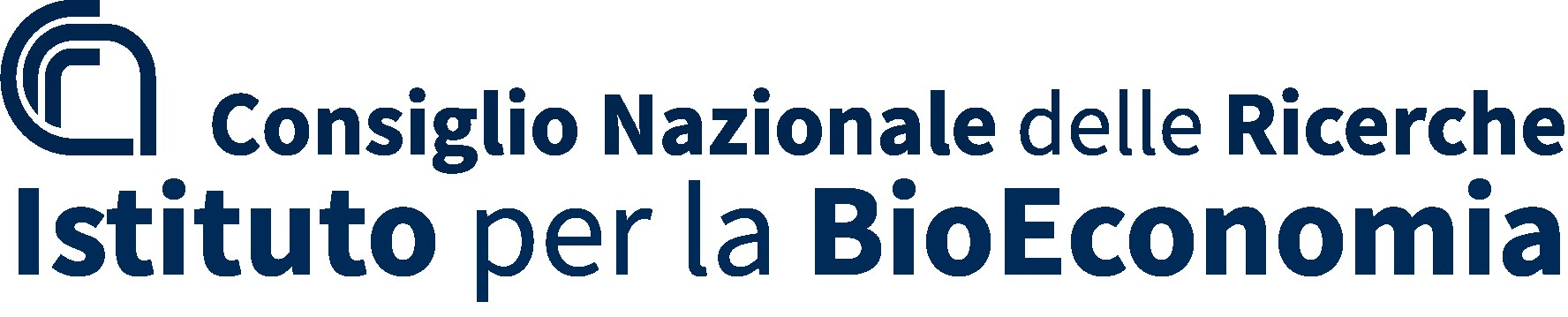 Produzione primaria e biodiversità: 
le biotecnologie applicate alla propagazione, conservazione delle risorse genetiche vegetali
Laboratorio di Crioconservazione
Responsabile Carla Benelli
Curatore delle collezioni
Maurizio Lambardi
Laboratorio colture in vitro
Responsabile Anna De Carlo
Micropropagazione
Conservazione della biodiversità
Miglioramento genetico
Trasformazione via Agrobacterium, 
editing CRISP/CAS9, biolistica 
Embriocoltura
Coltura in crescita rallentata
Crioconservazione
Coltura in vitro

     Applicazioni
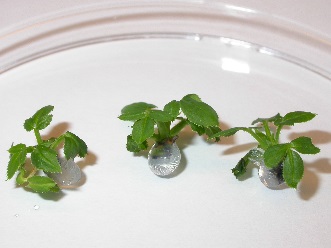 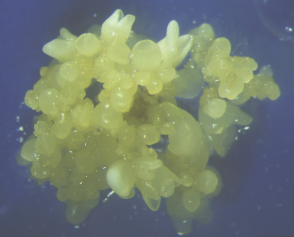 Produzione di
metaboliti
secondari
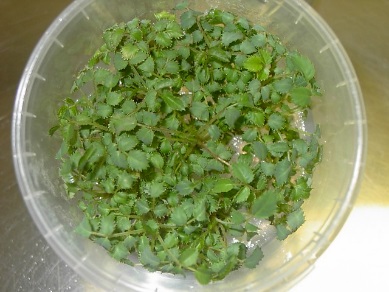 Colture in semi-solido
Colture in bioreattore
Le colture in vitro a supporto di:
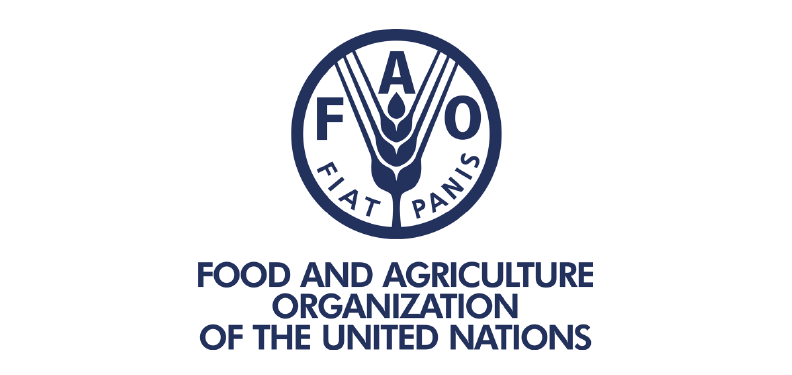 Risanamento
da virosi e fitoplasmi
Termoterapia in vitro
Coltura in vitro di meristema
e di apice vegetativo
RGV FAO
 2022-2025
Propagazione
Embriogenesi somatica
Organogenesi
Semi sintetici
Micropropagazione
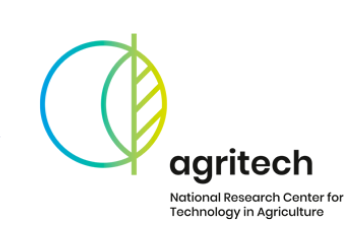 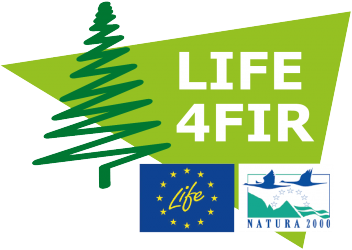 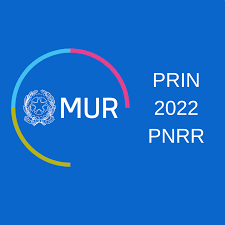 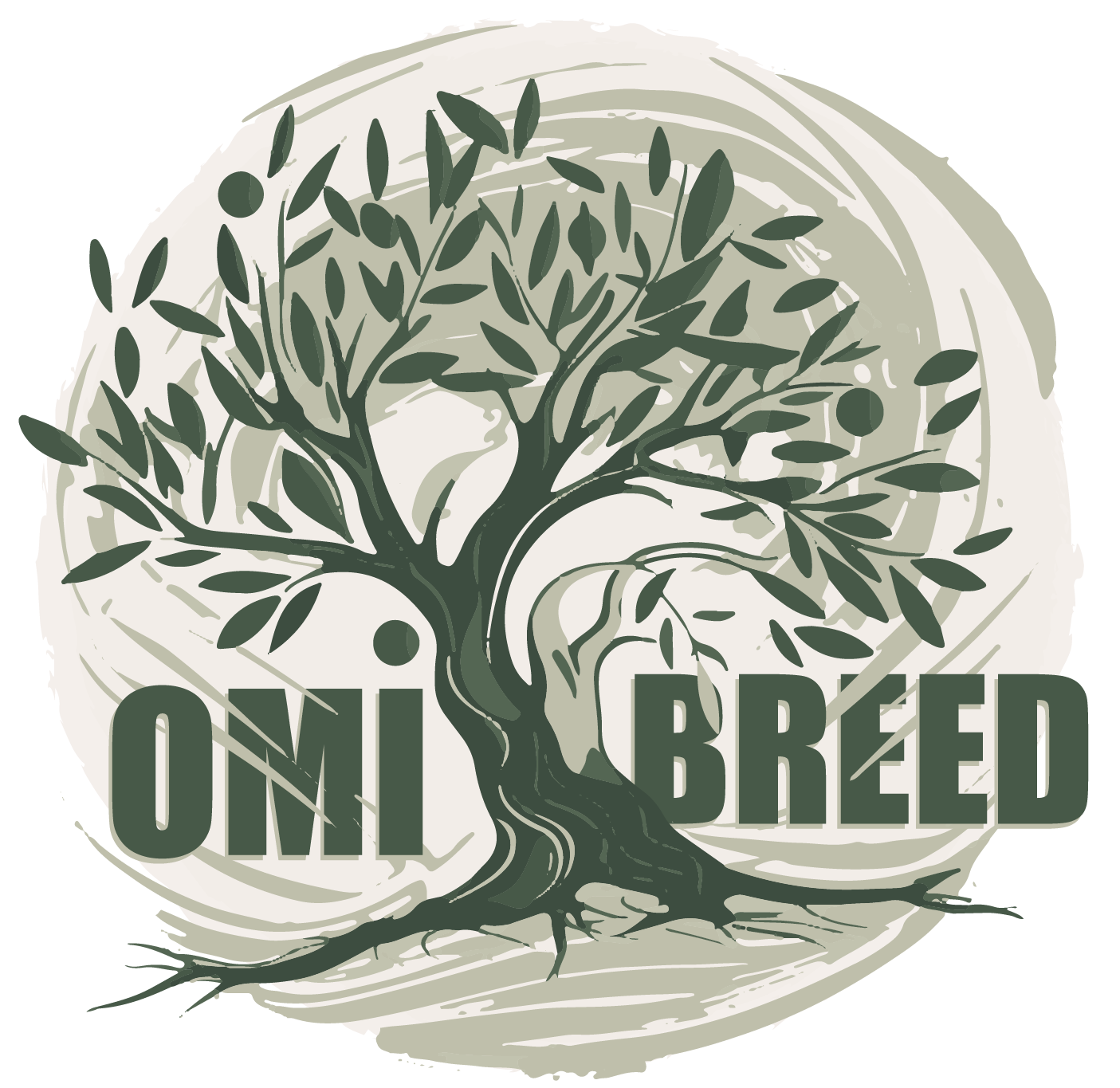 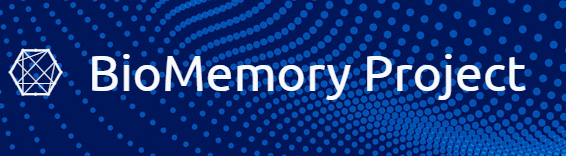 [Speaker Notes: I metaboliti secondari sono prodotti (composti chimici) del metabolismo che non sono essenziali per la semplice crescita, sviluppo o riproduzione dell'organismo; in questo senso sono detti "secondari". La funzione, o l'importanza, di questi prodotti per lo sviluppo del organismo è normalmente di natura ecologica in quanto sono usati o come meccanismi di difesa contro predatori (erbivori, patogeni etc…), o per la competizione interspecifica o per facilitare i processi riproduttivi.]
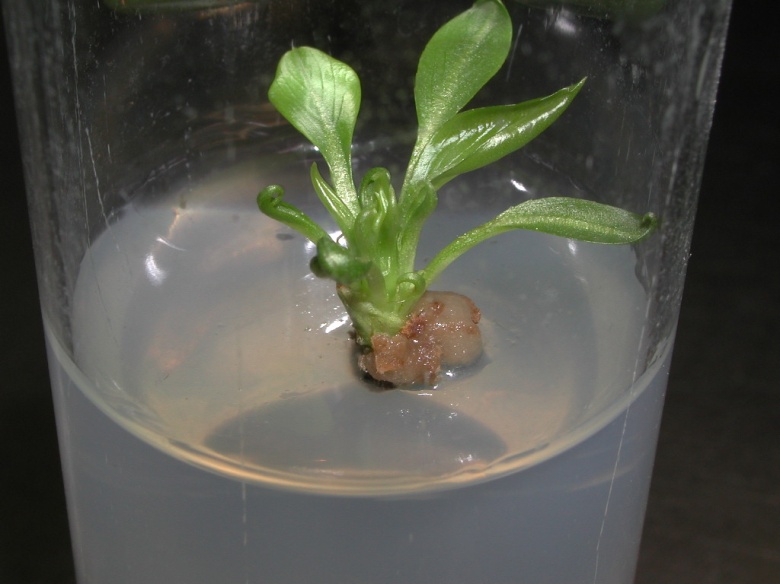 Pero ‘Abate Fetél’
Introduzione e propagazione in vitro
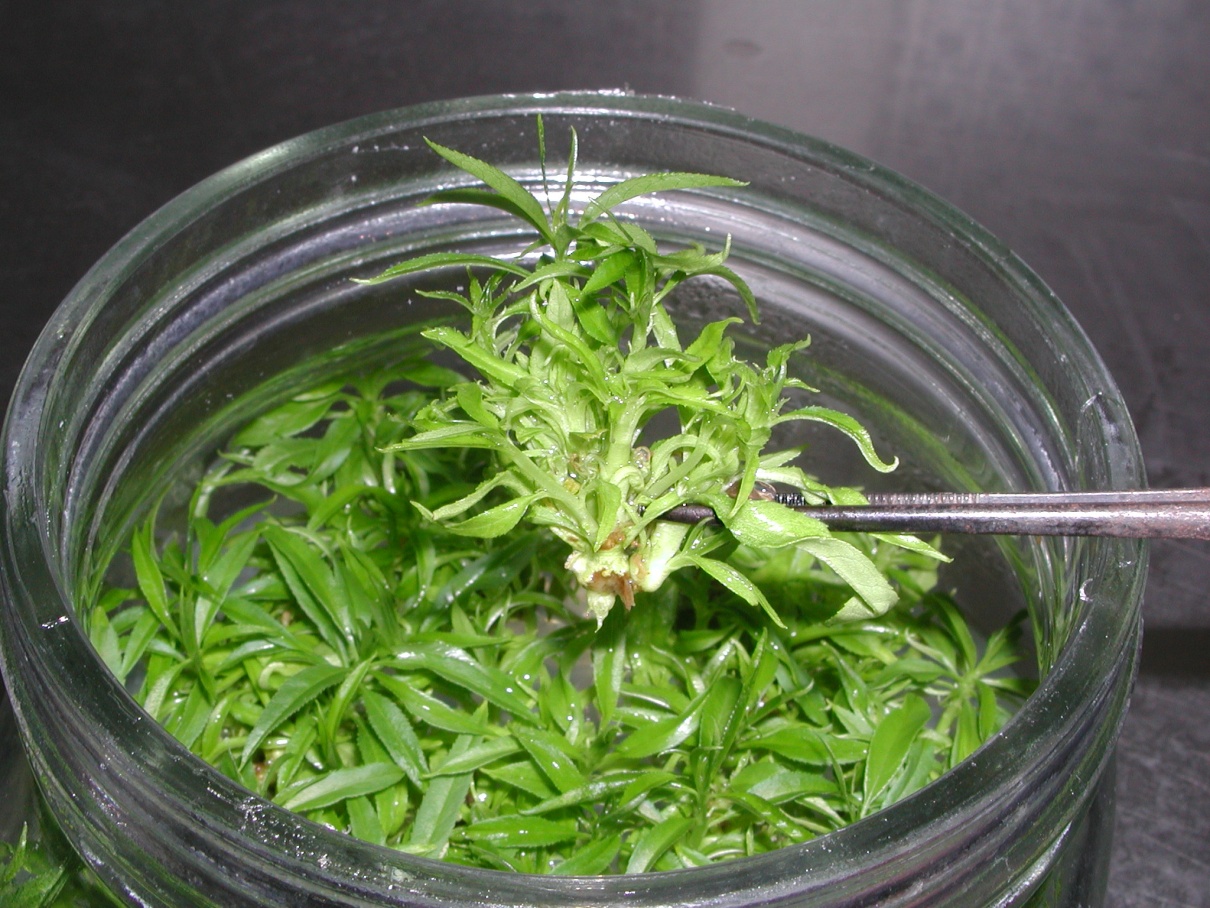 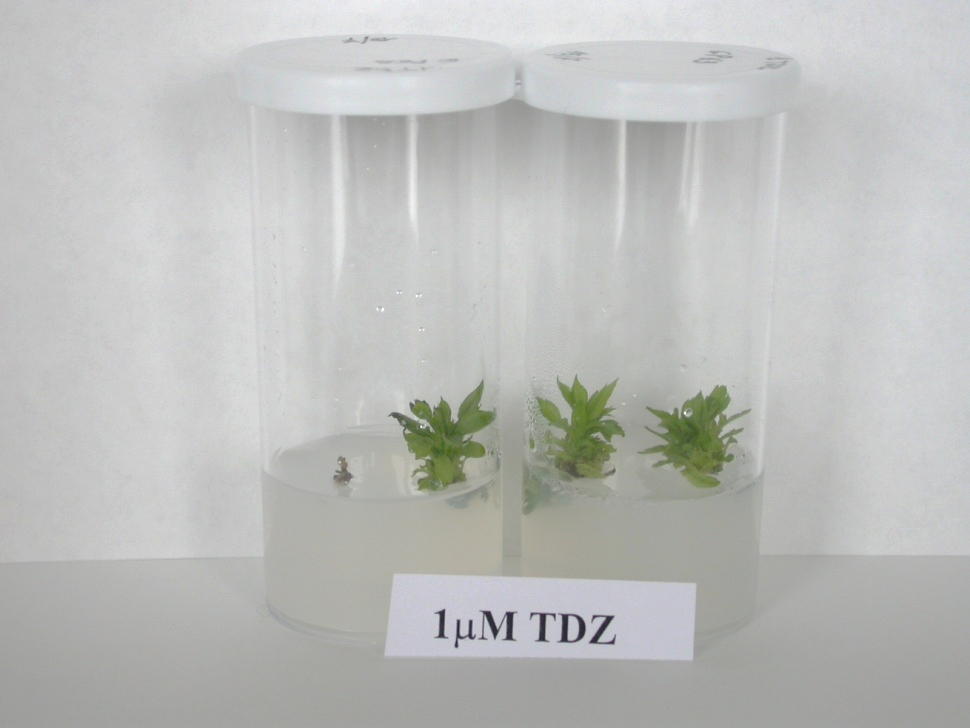 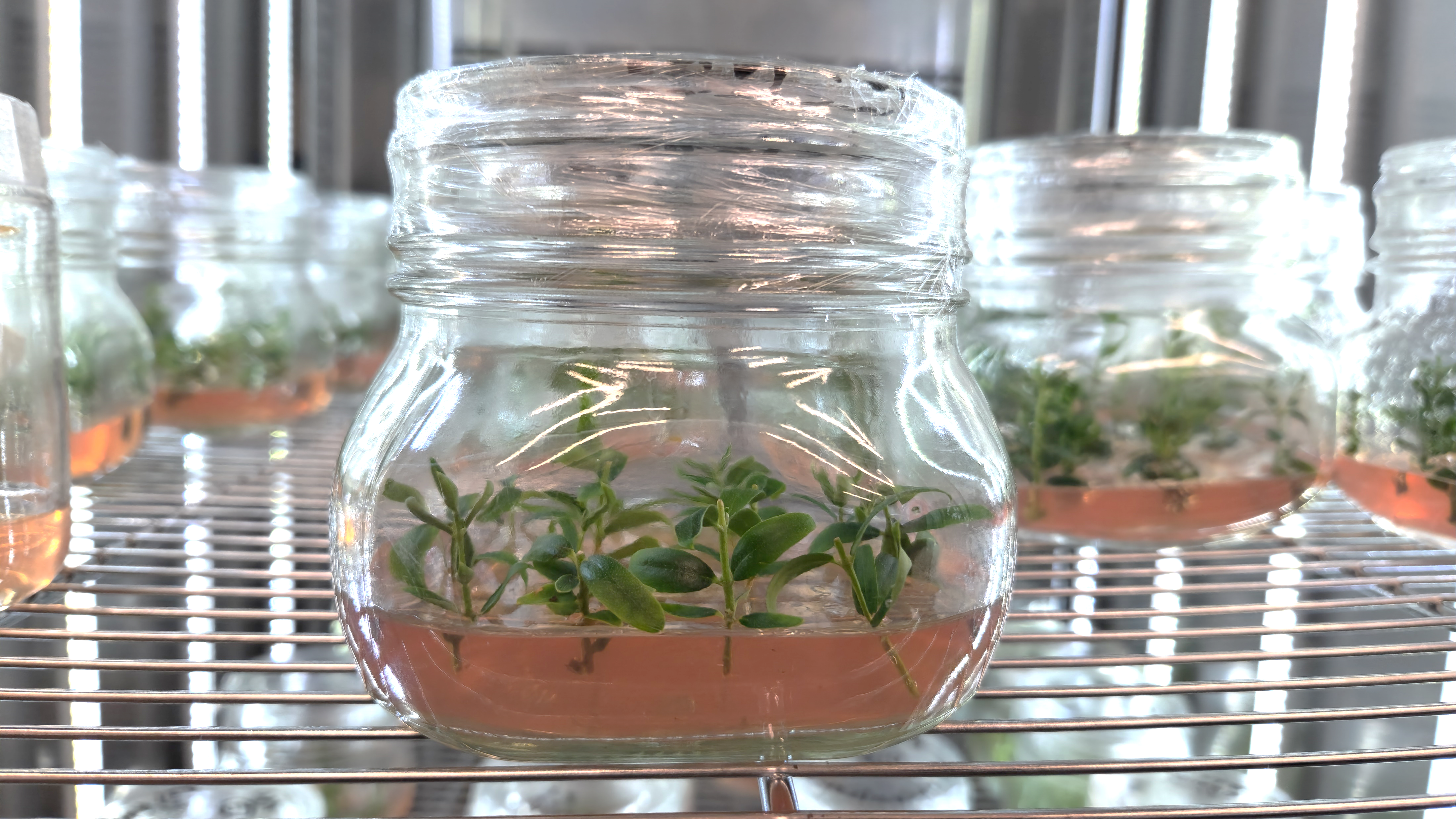 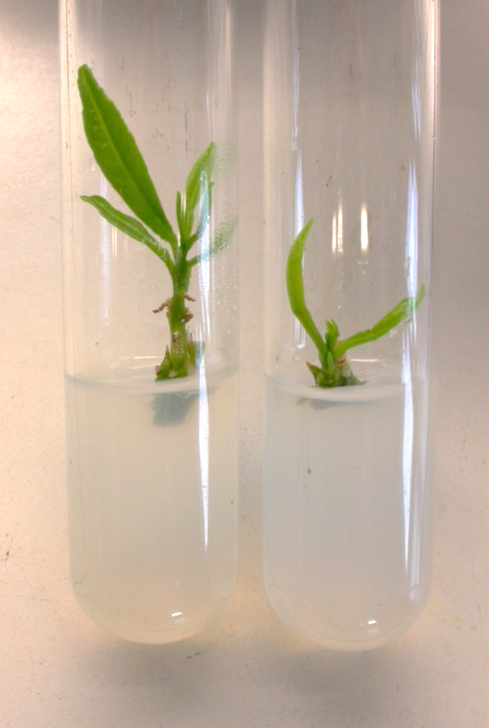 Citrus sinensis
Portinnesti di melo
Olivo ‘Leccino’
[Speaker Notes: La propagazione «in vitro» o «micropropagazione»,
 è una tecnica di propagazione vegetativa, effettuata in sterilità, che consente di propagare 
velocemente e in grande quantità le specie vegetali]
Temporary immersion system
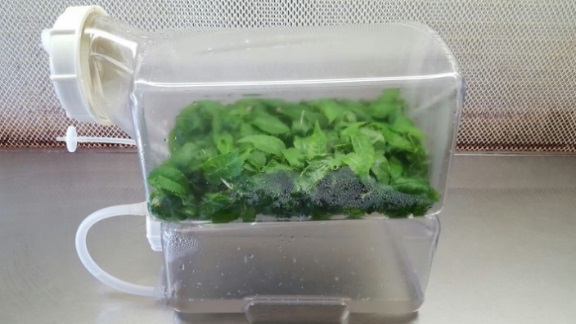 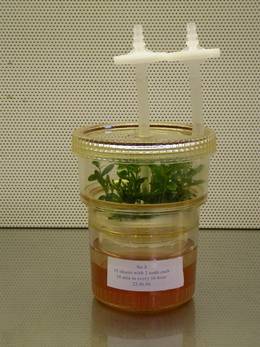 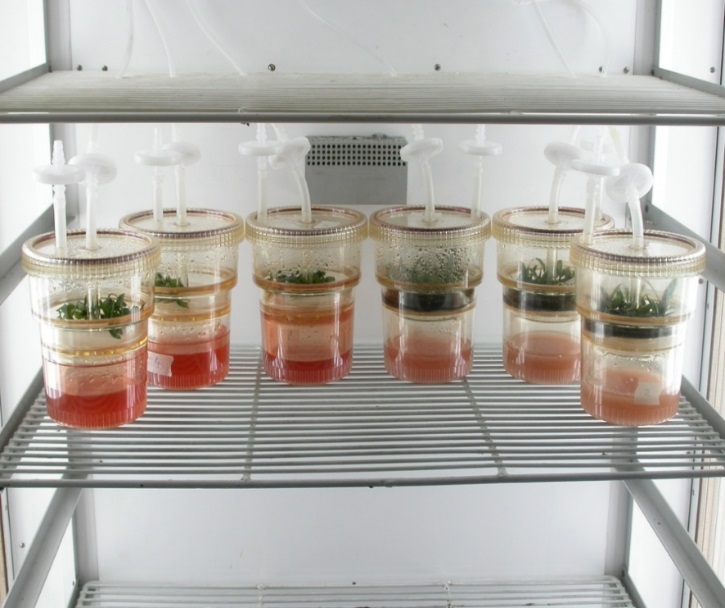 SETIS
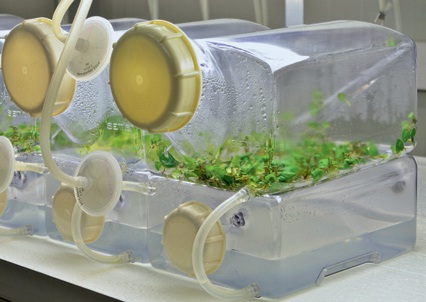 RITA system
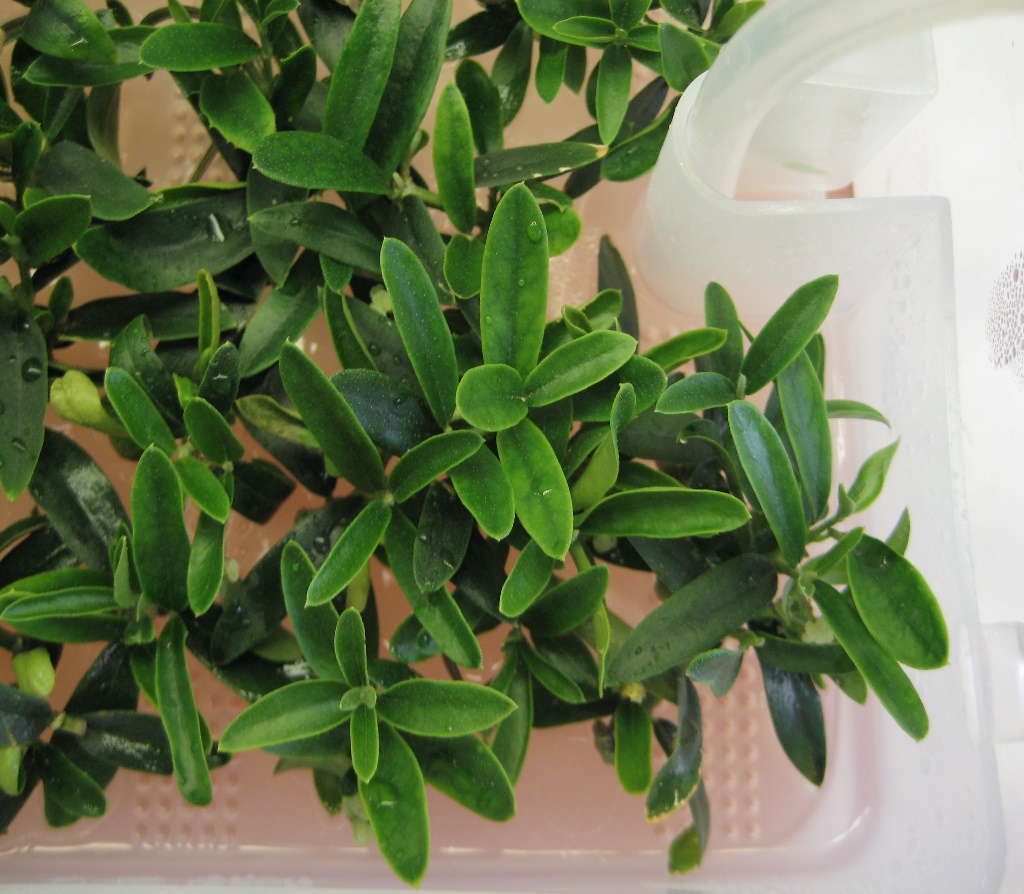 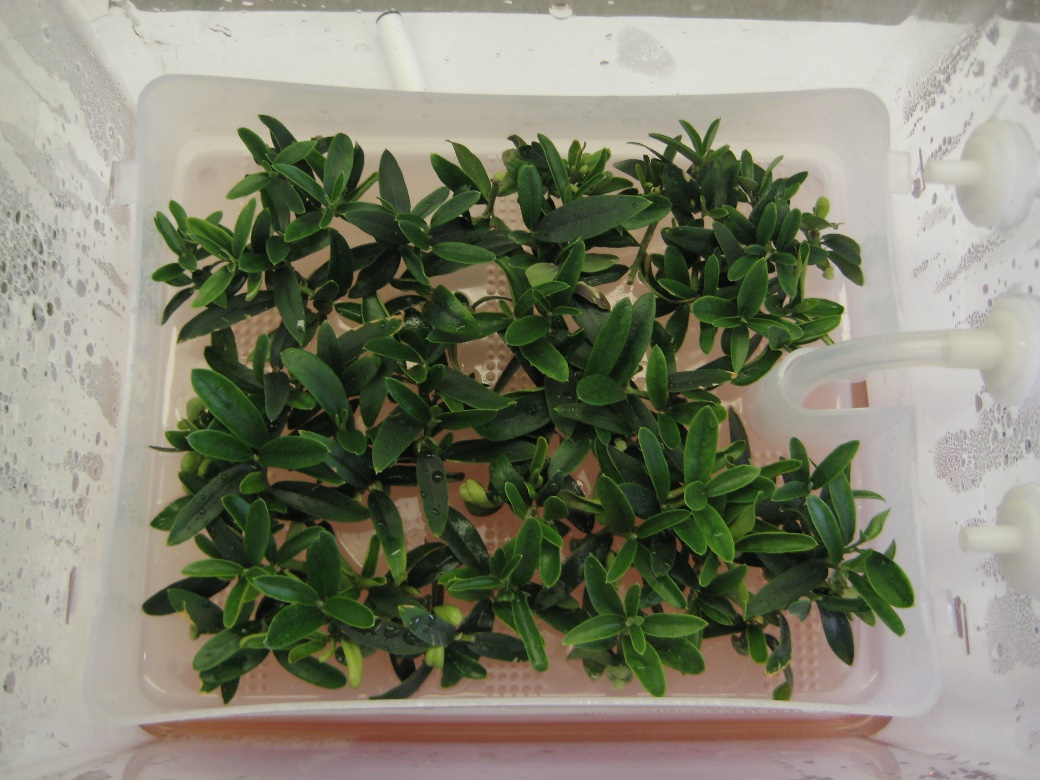 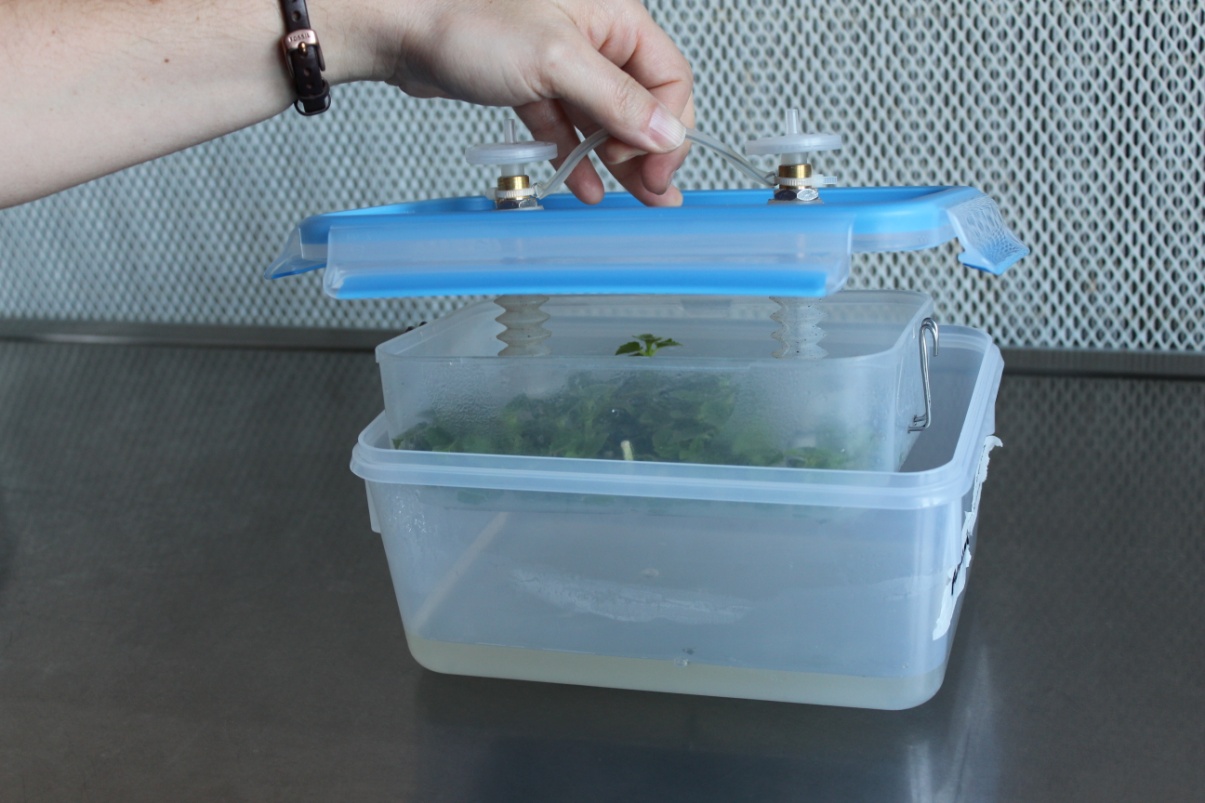 PLANTFORM
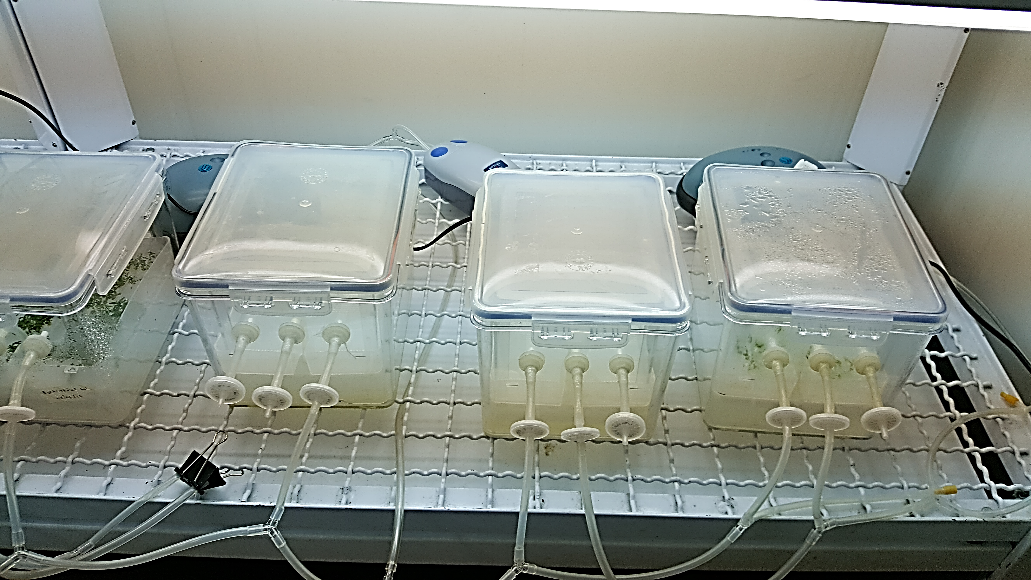 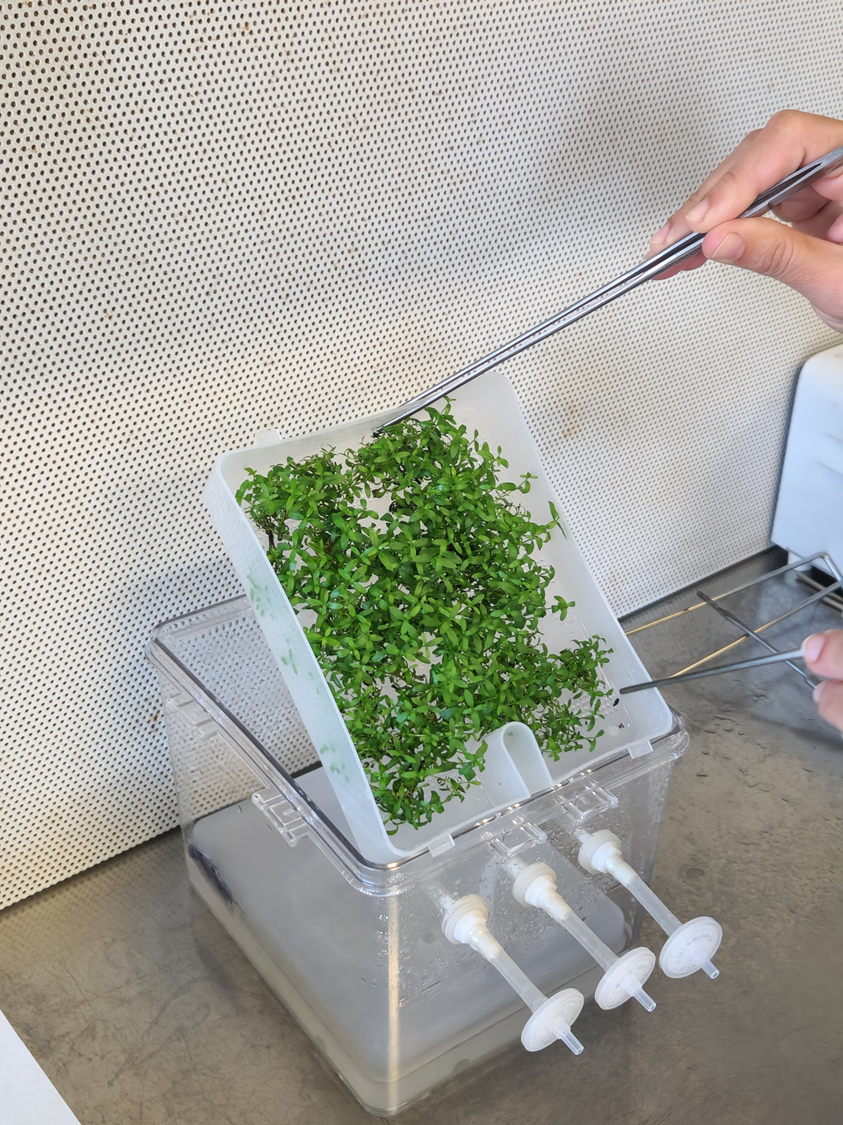 ElecTIS 
prototipo
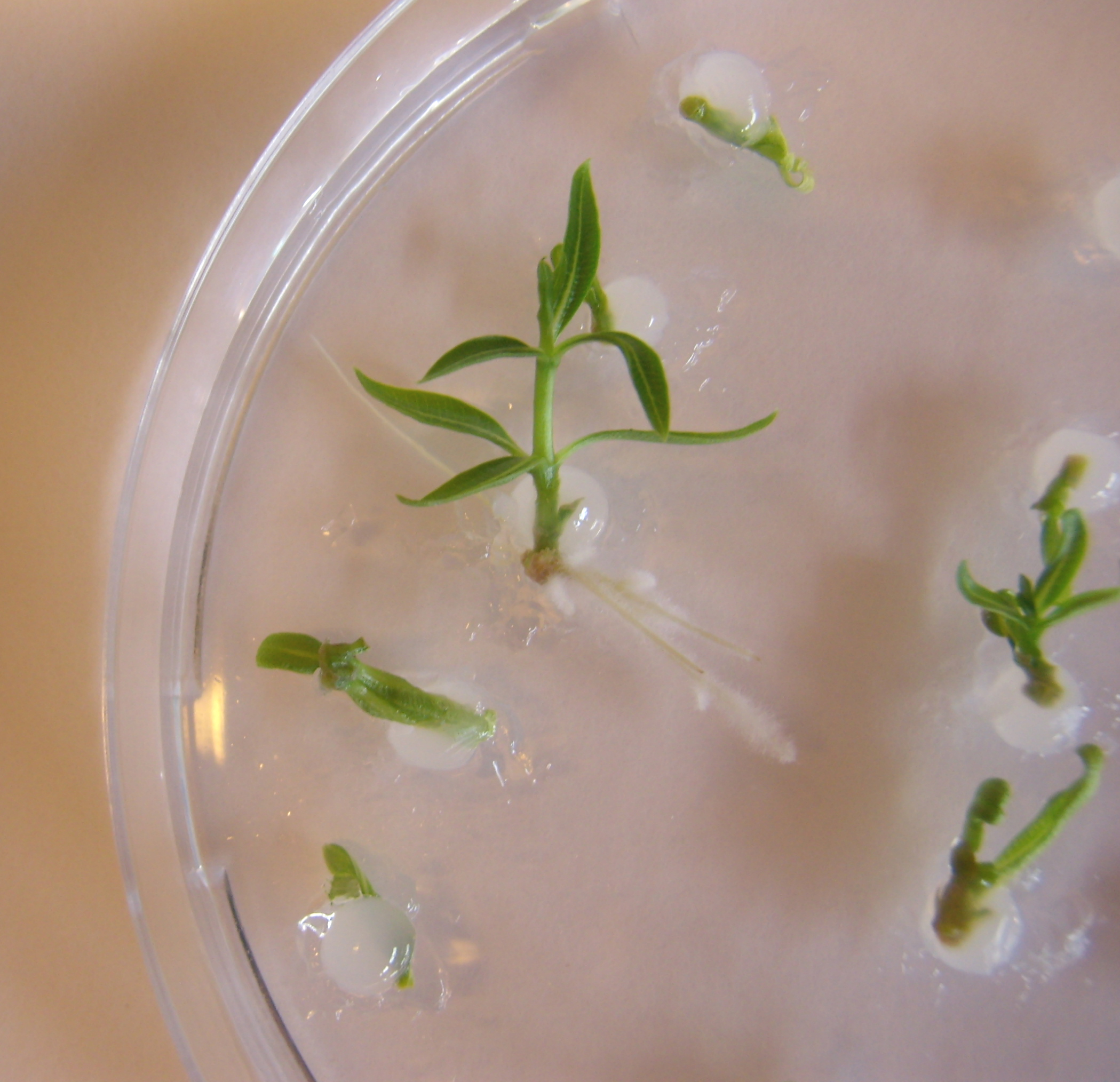 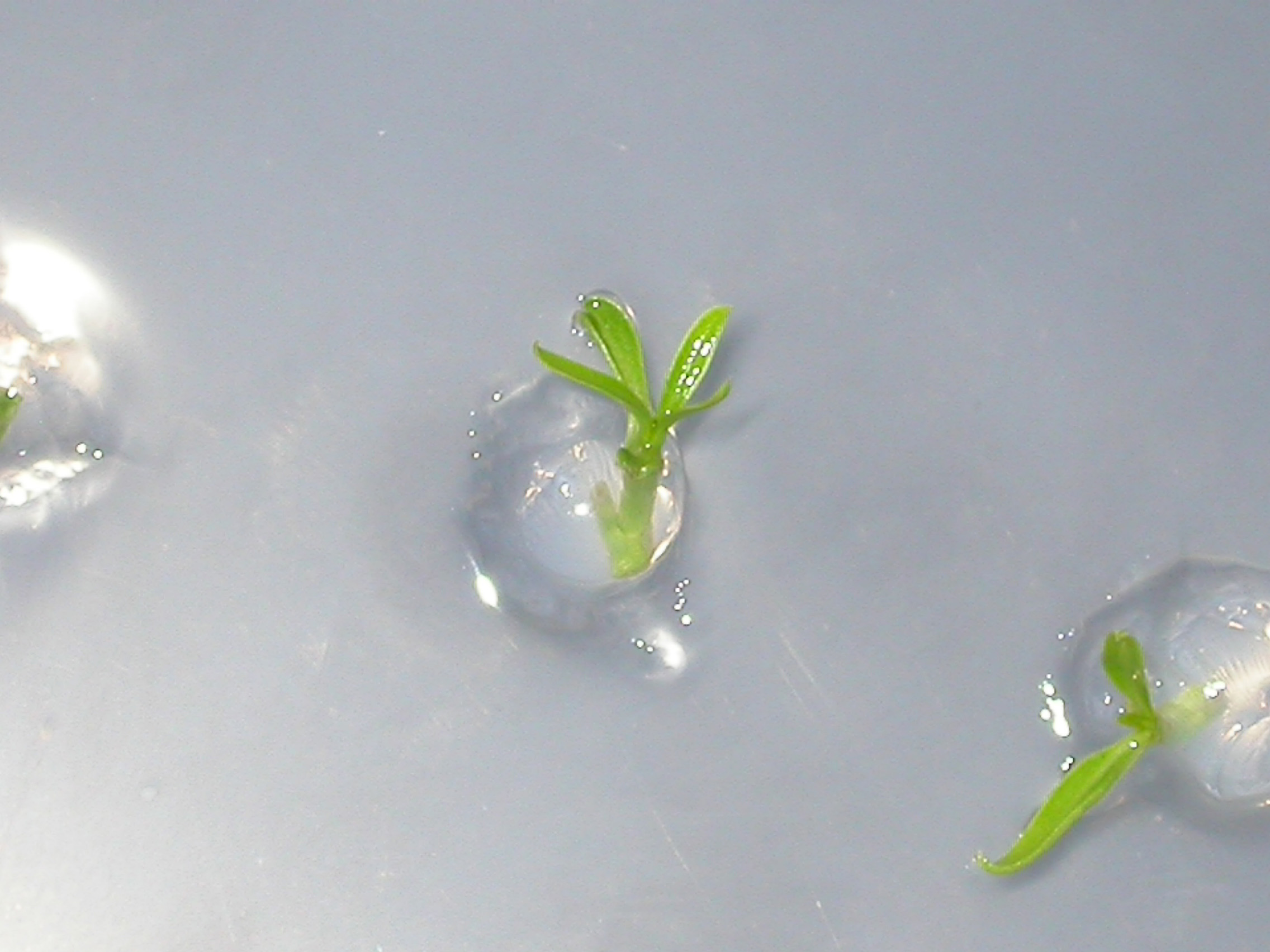 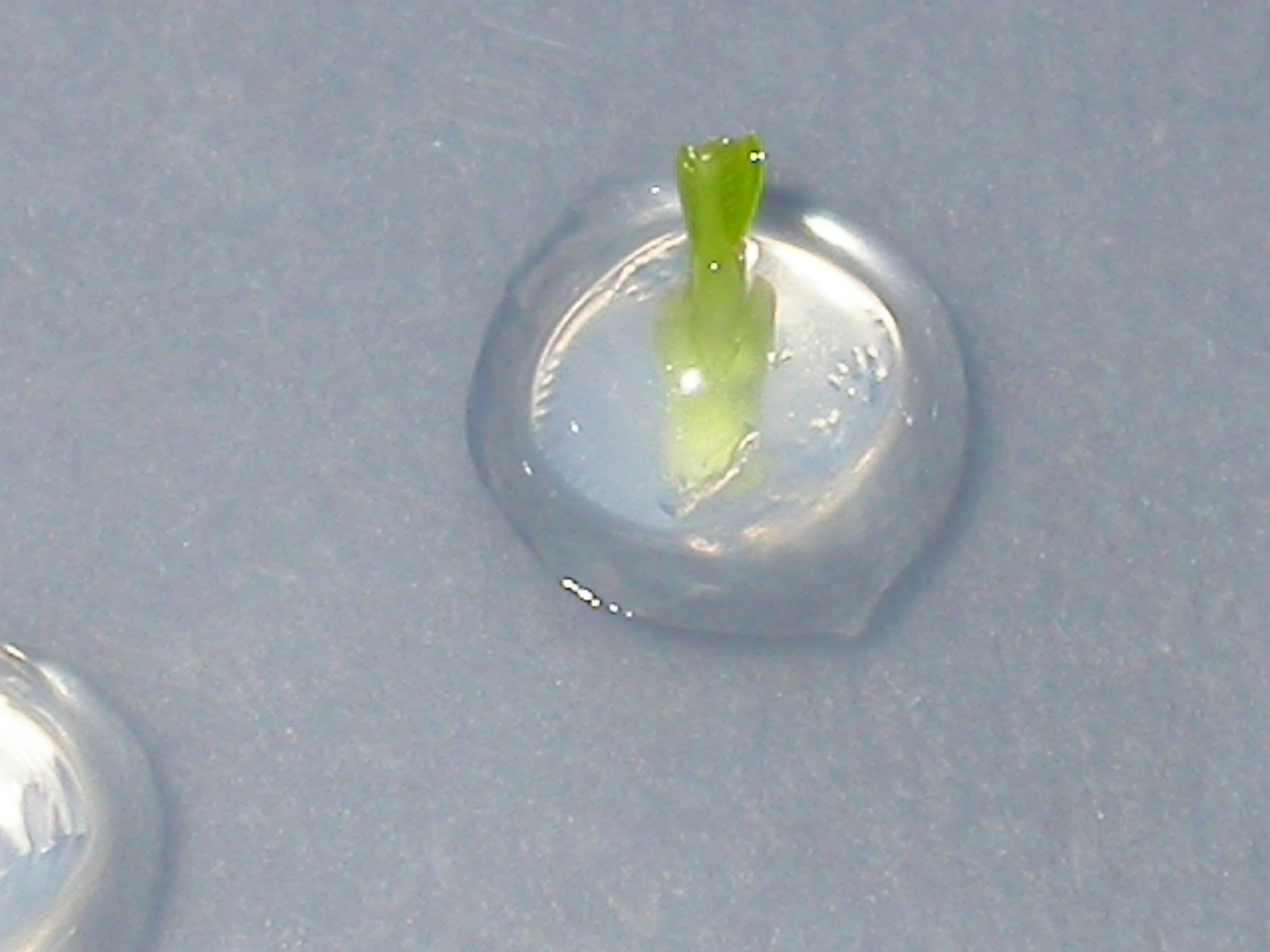 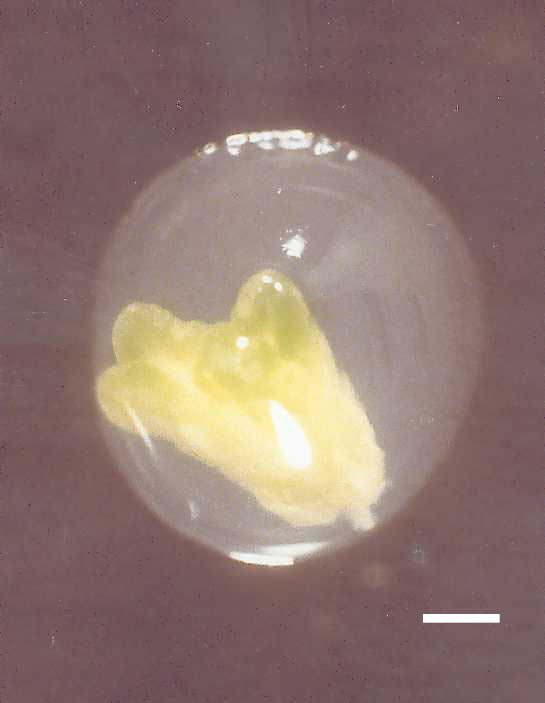 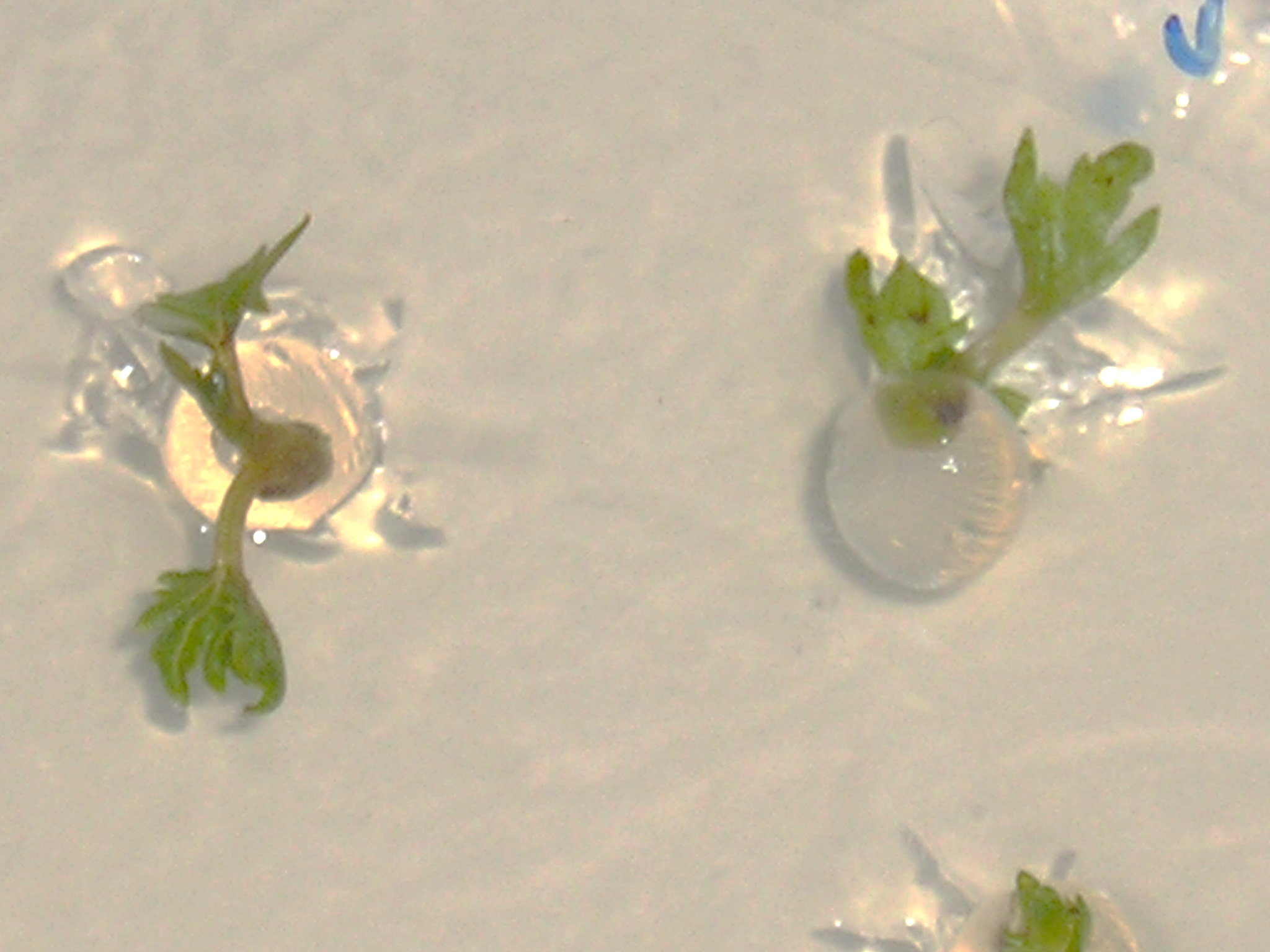 Synthetic seeds
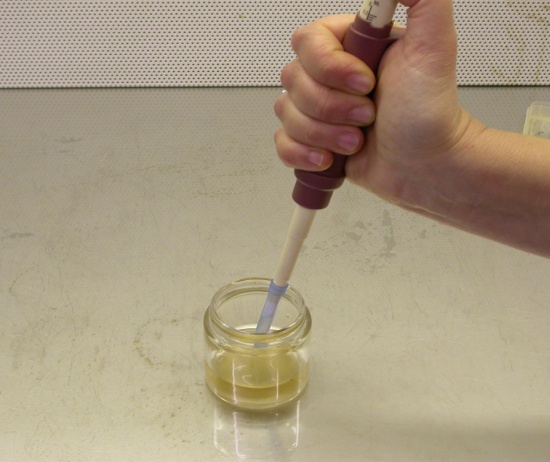 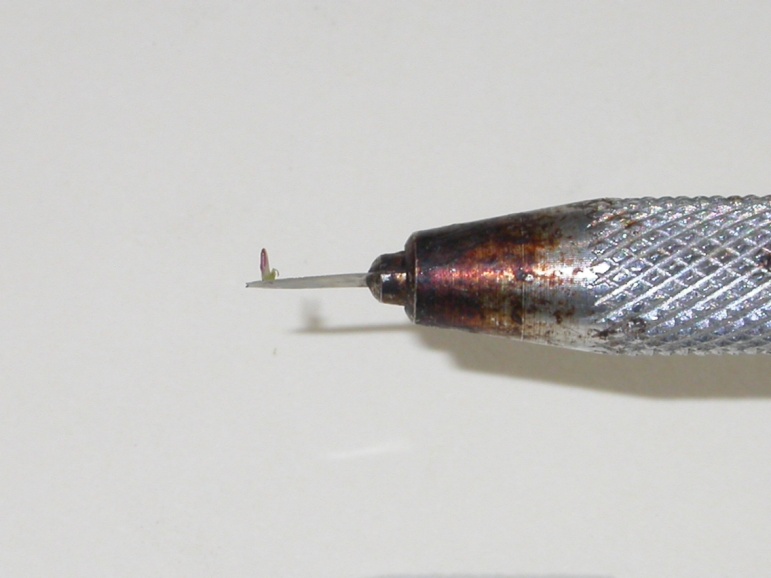 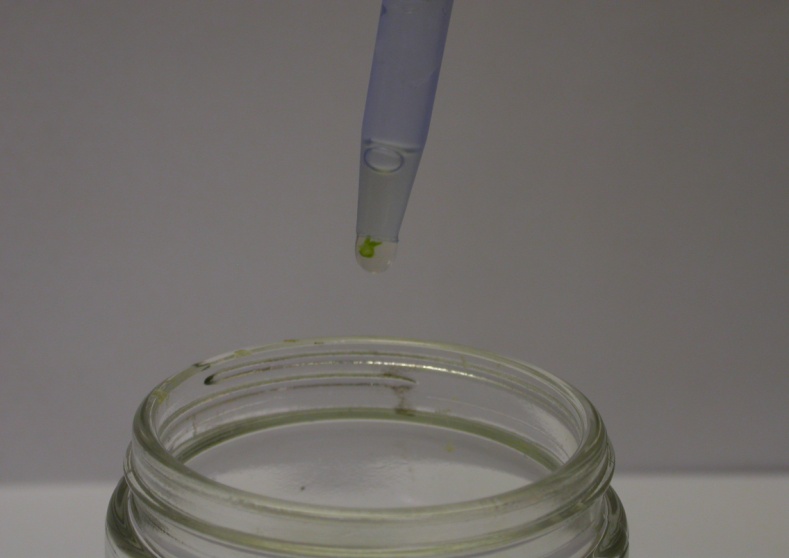 drop+explant
in CaCl2
Explants: 
shoot tips
Explants in 3%
di Na-alginate
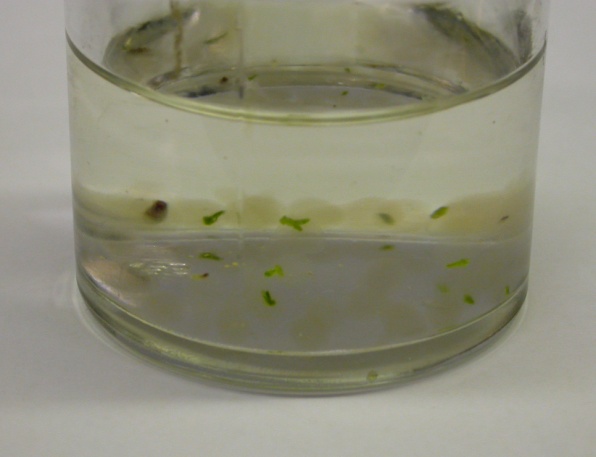 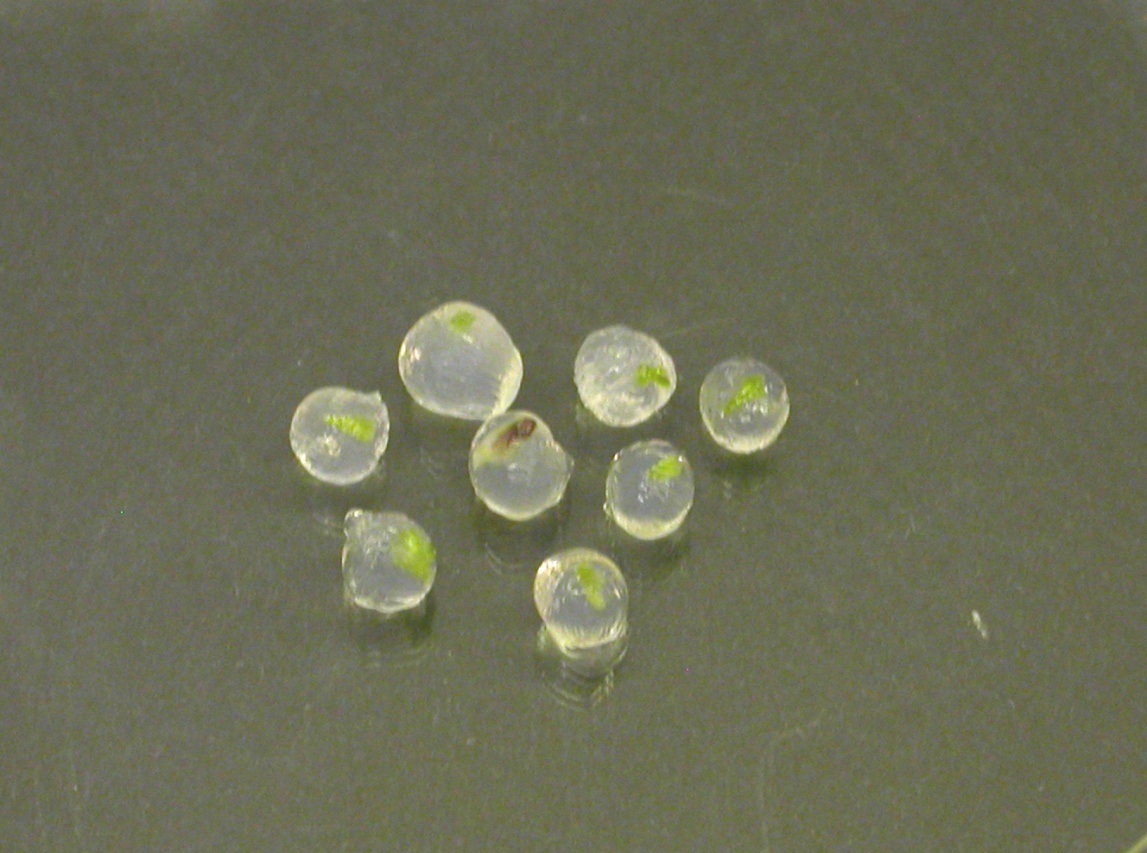 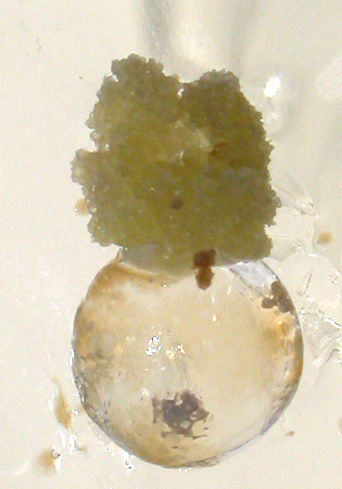 Hardening  
20-30 min
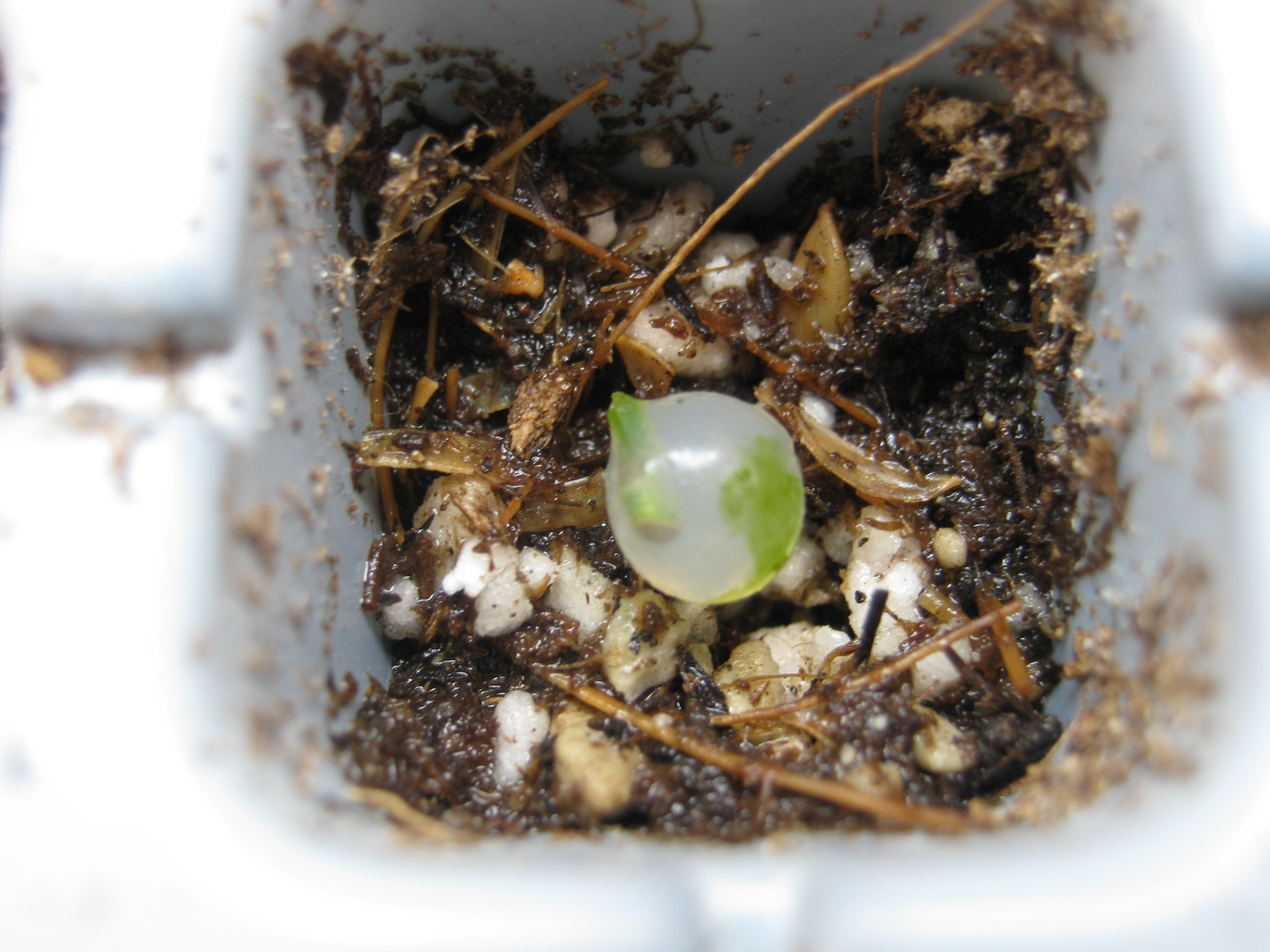 Synthetic seed
In  vivo
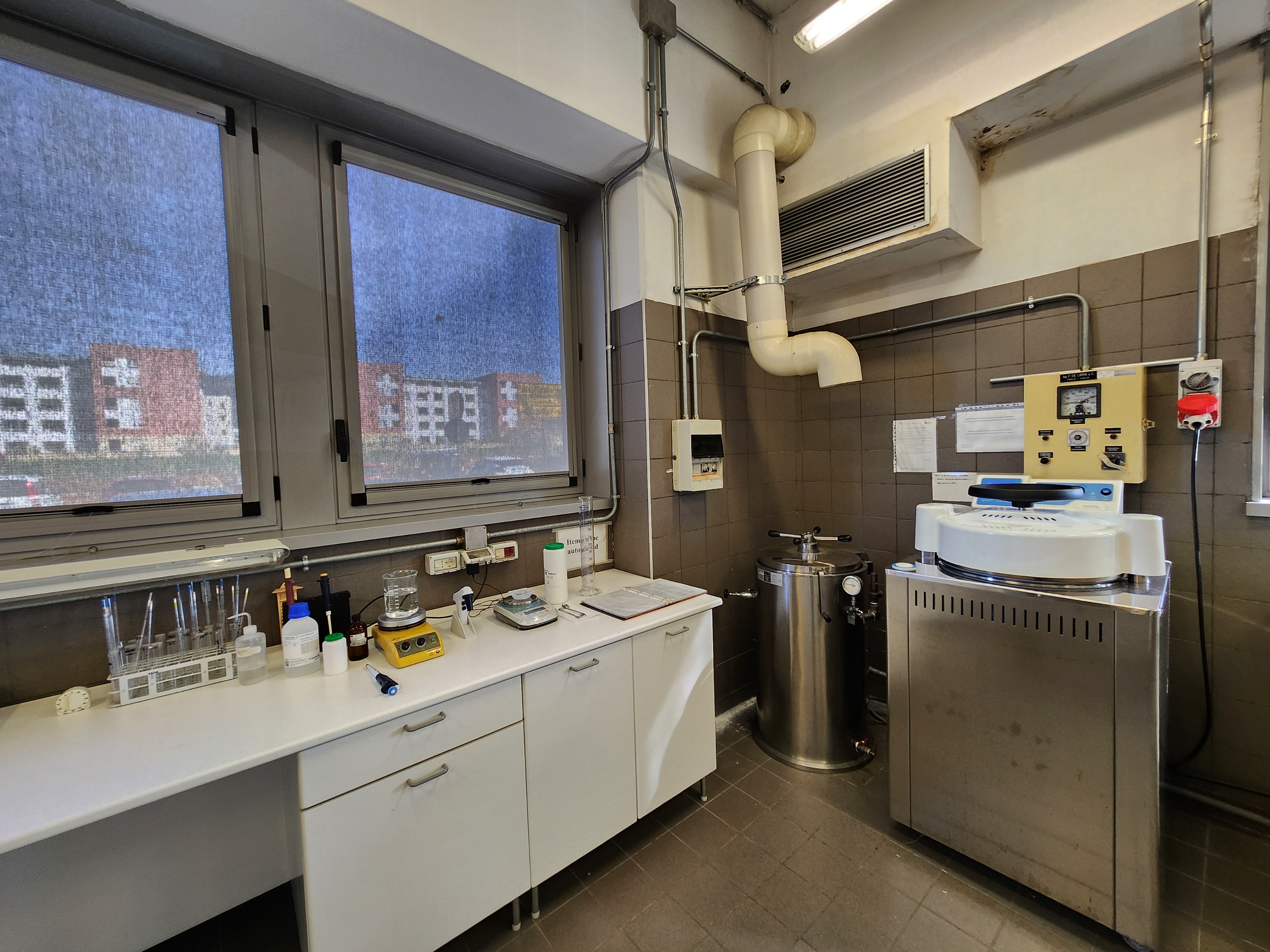 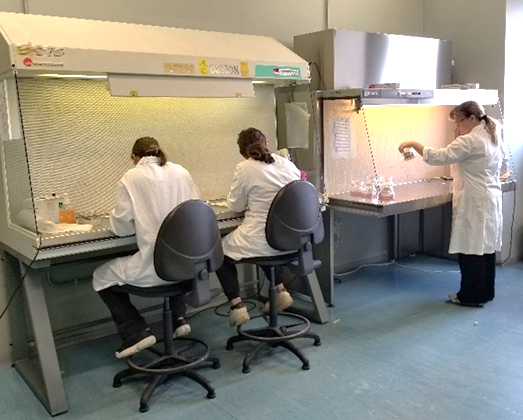 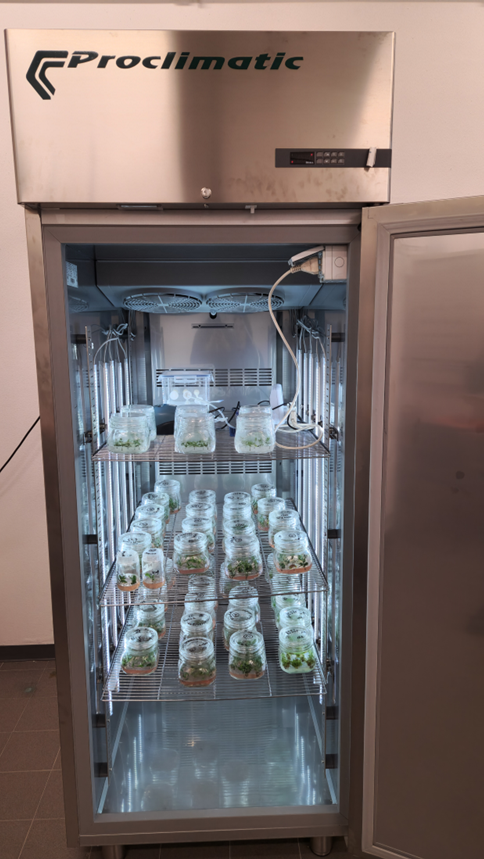 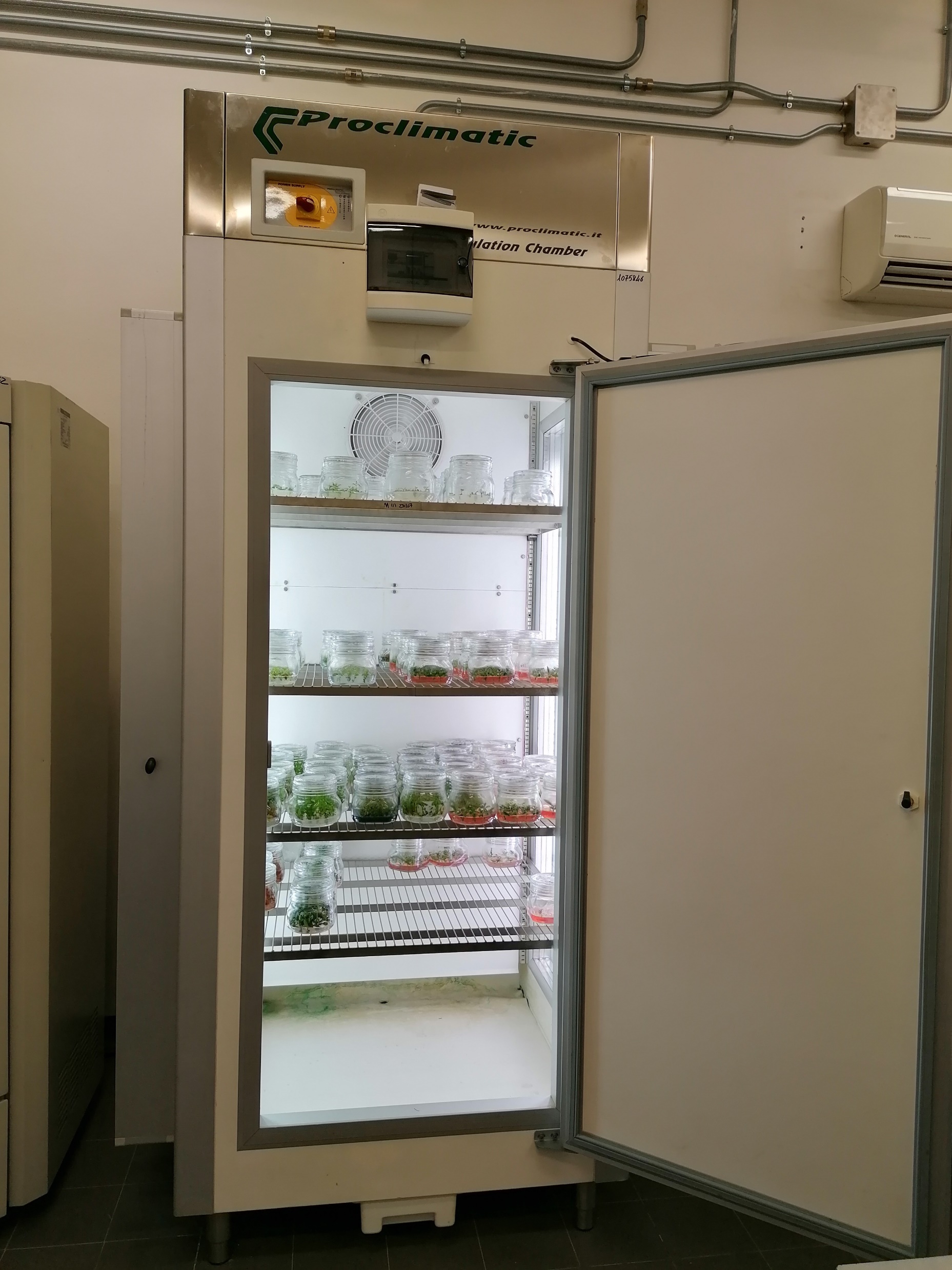 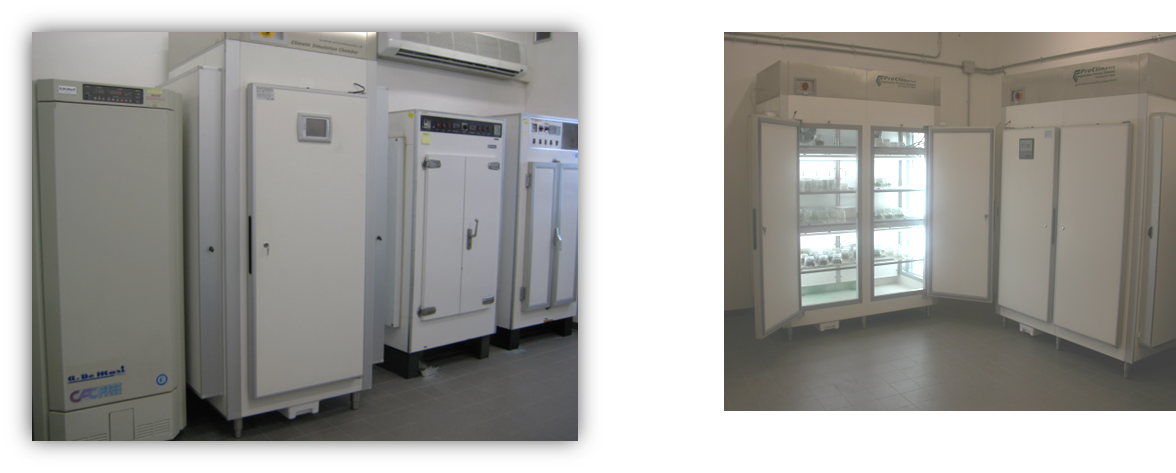 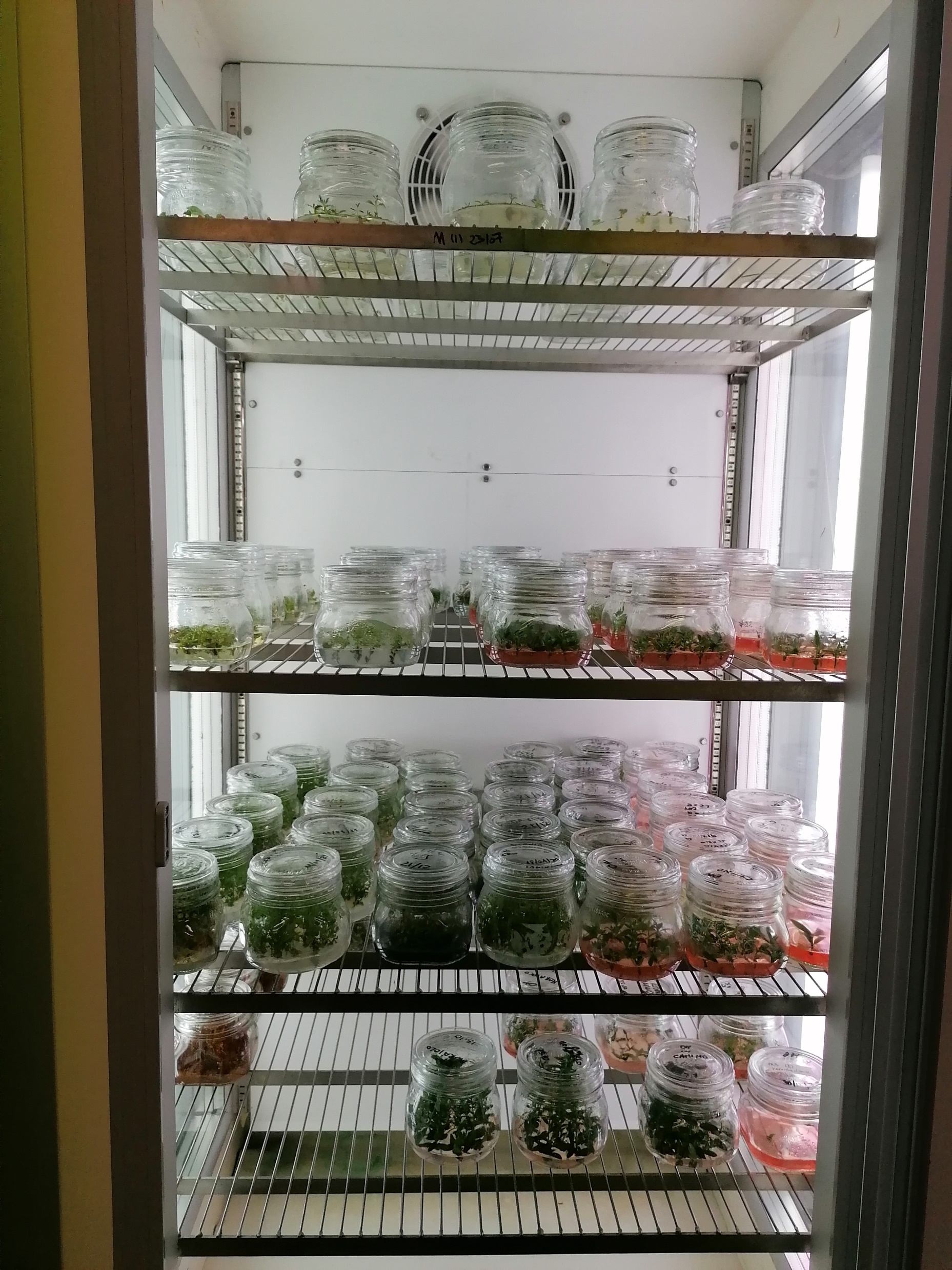 Conservazione in vitro in crescita rallentata
‘Rosa Sant’Antonio di Padova’
Conservation at 4°C in the dark: 6 months
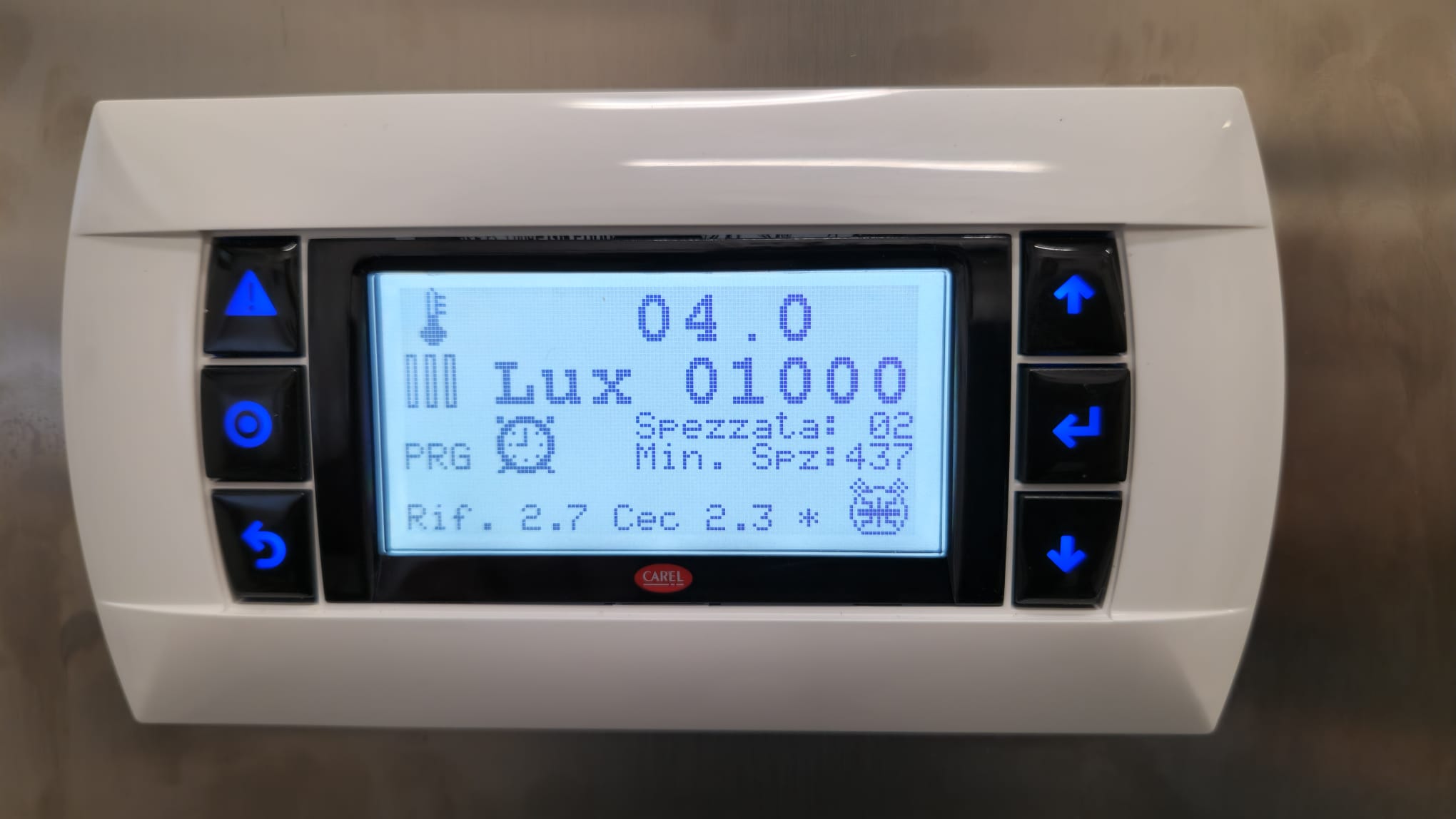 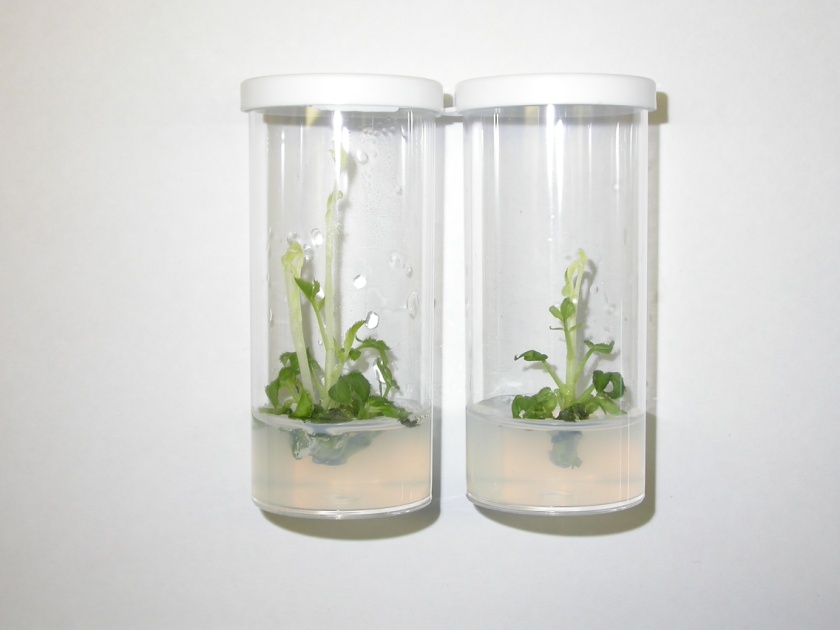 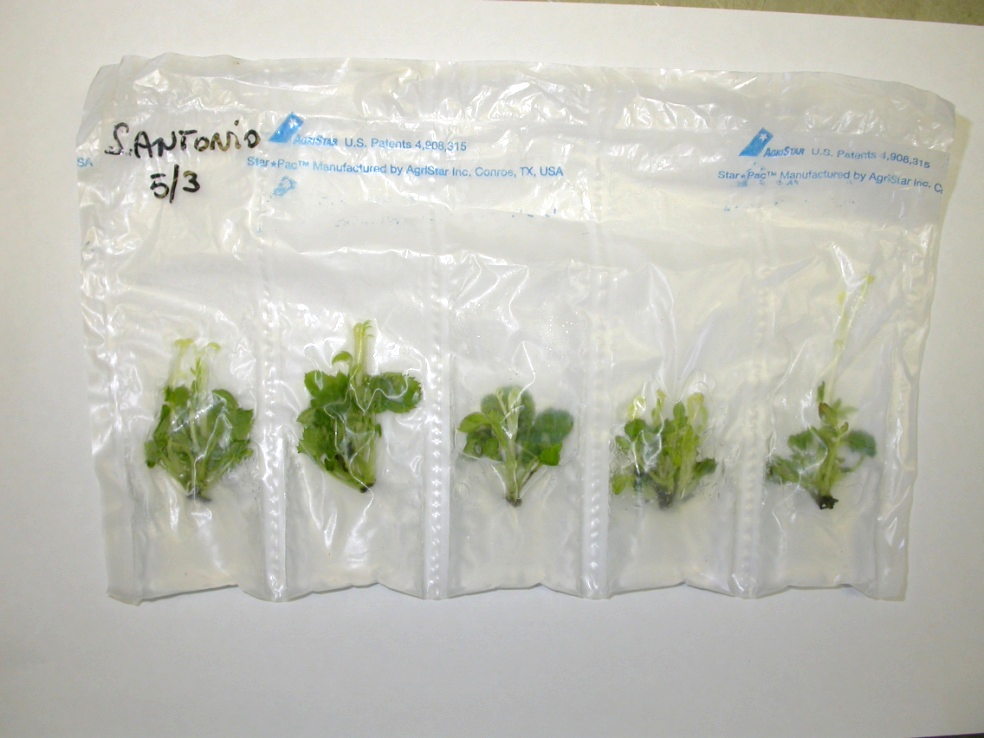 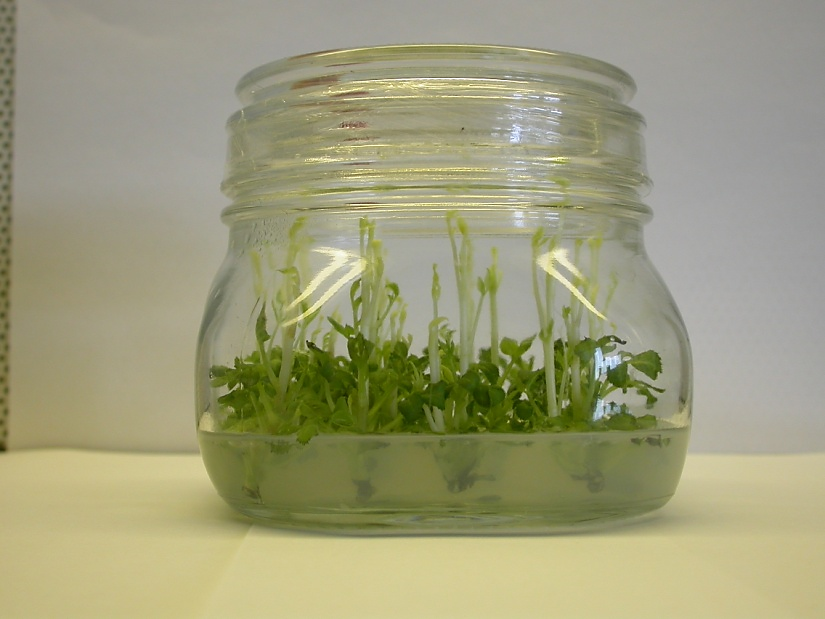 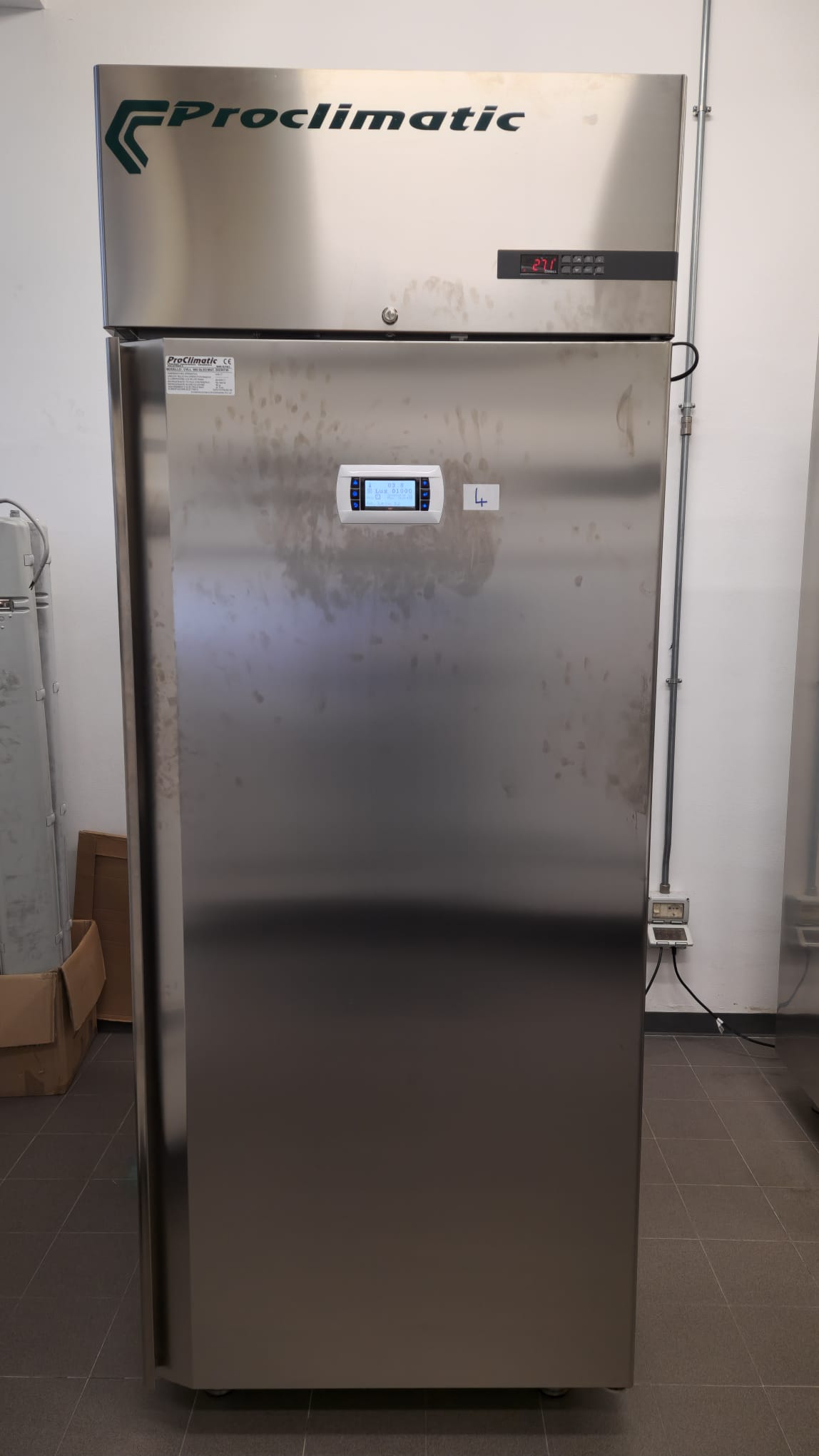 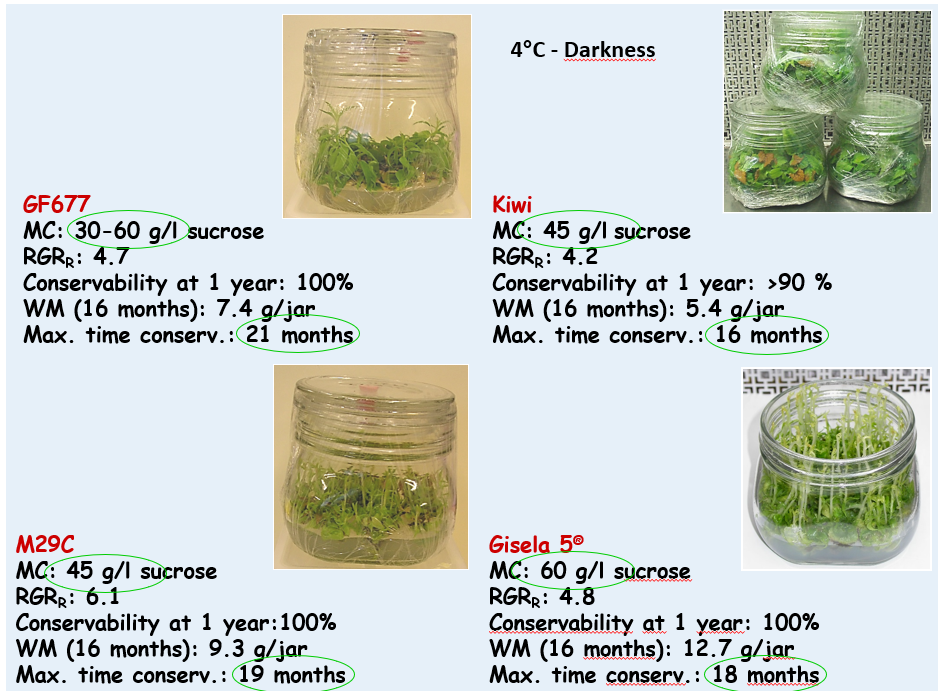 Crioconservazione
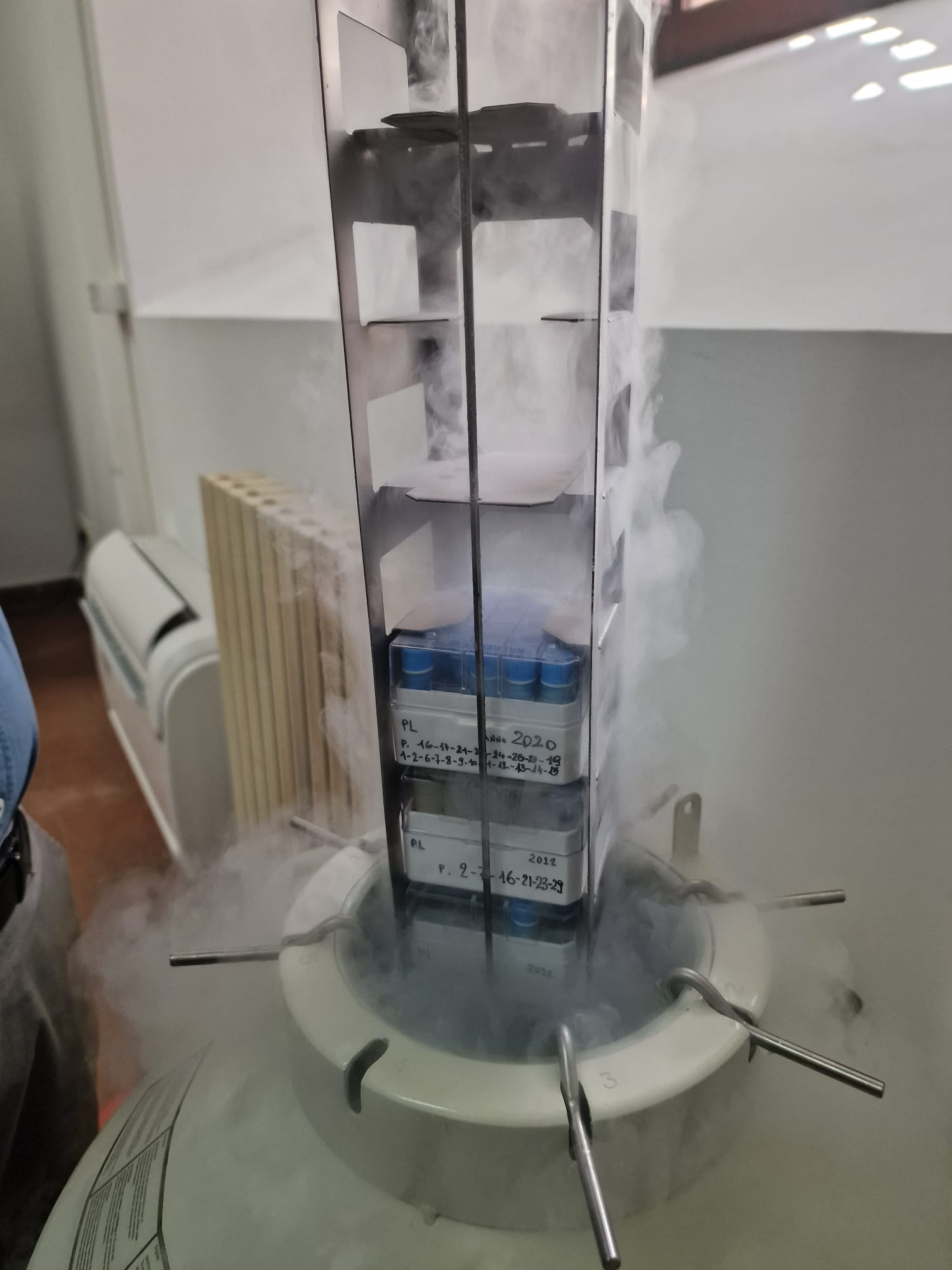 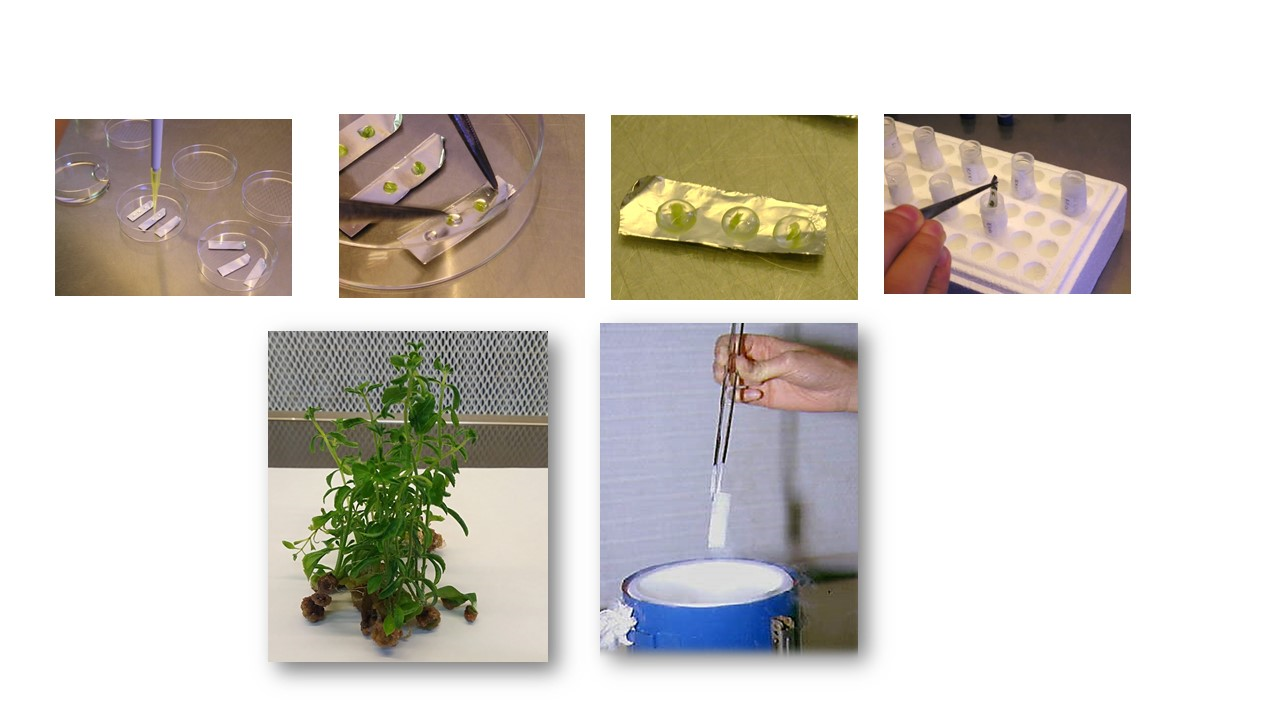 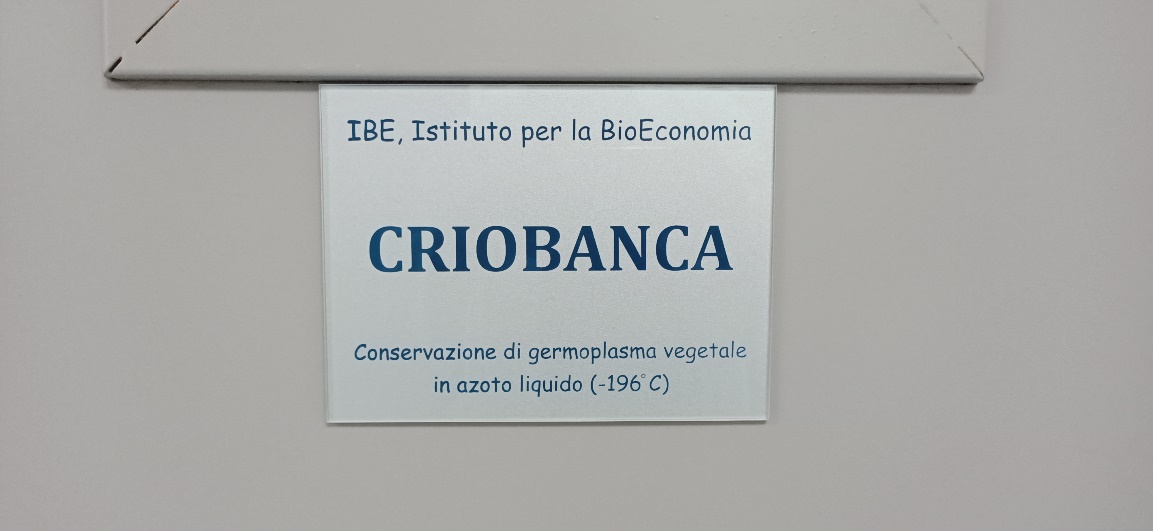 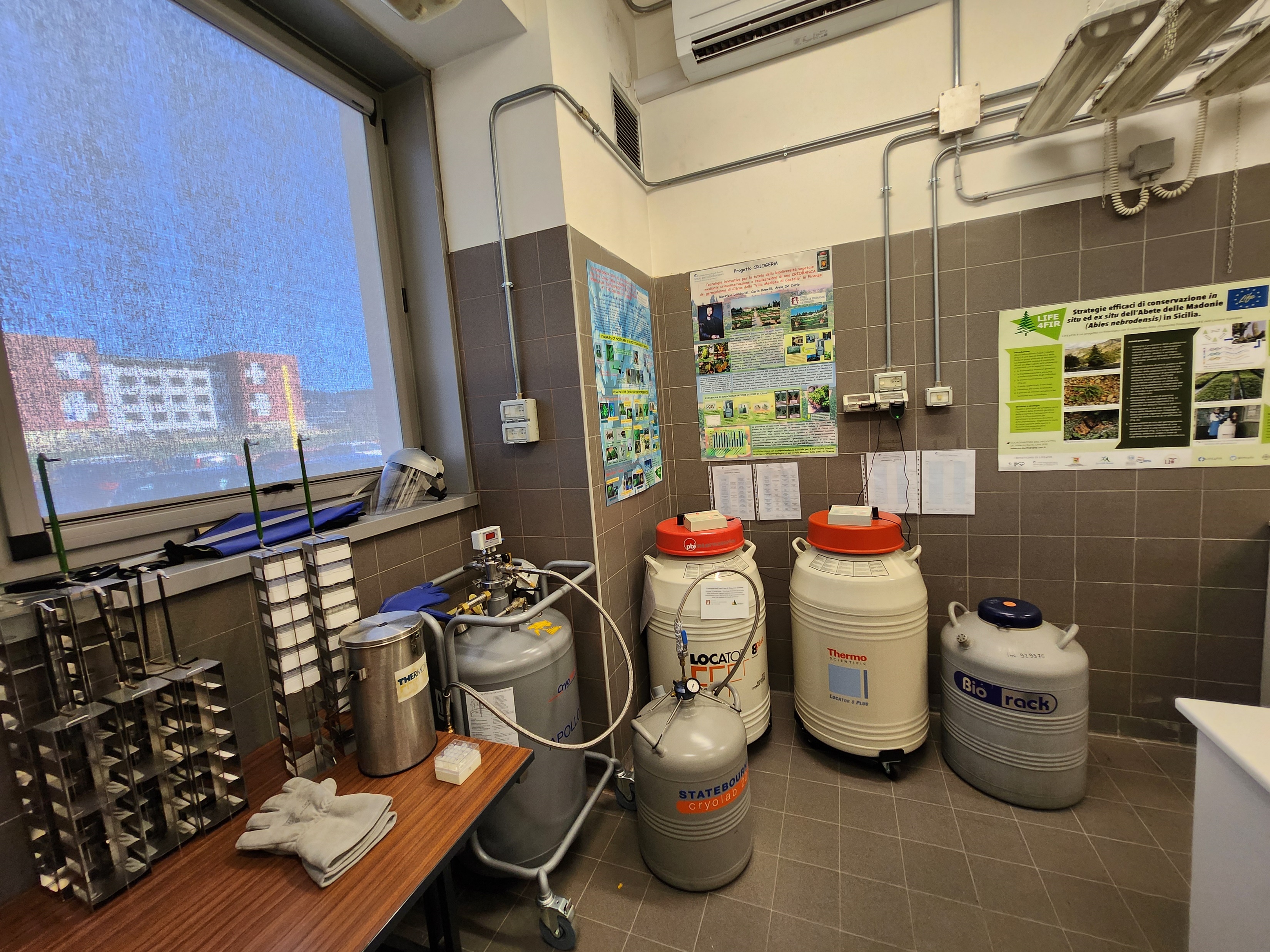 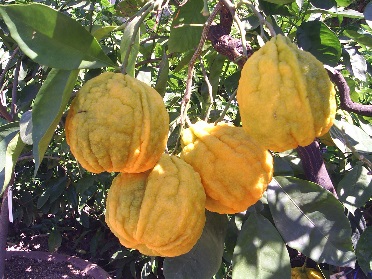 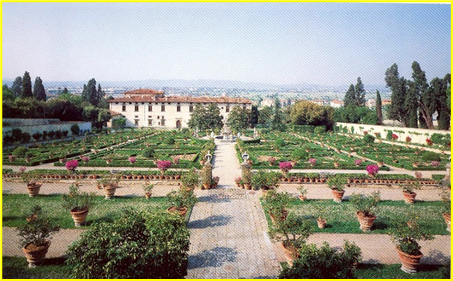 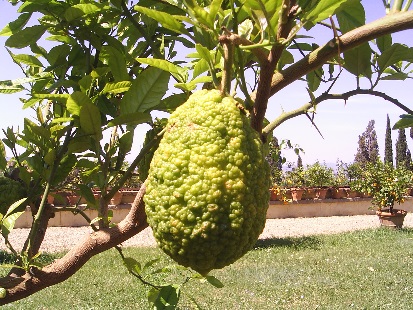 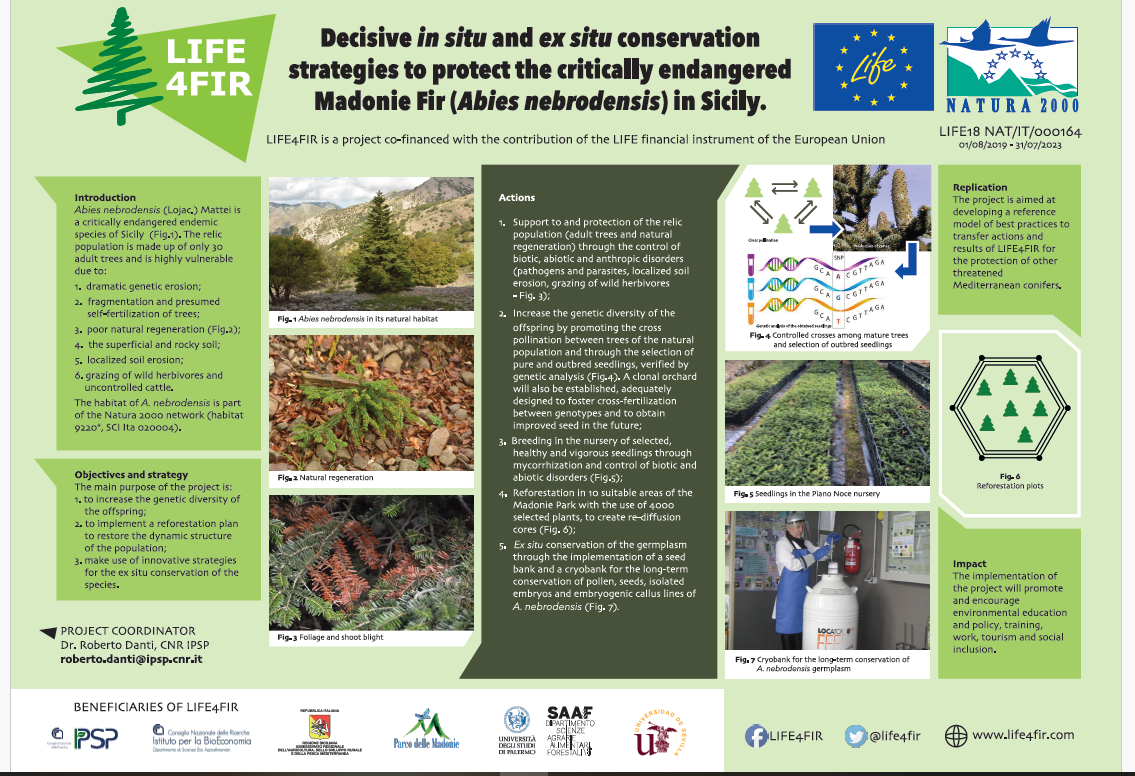 Conservazione  in crescita  rallentata
Crioconservazione
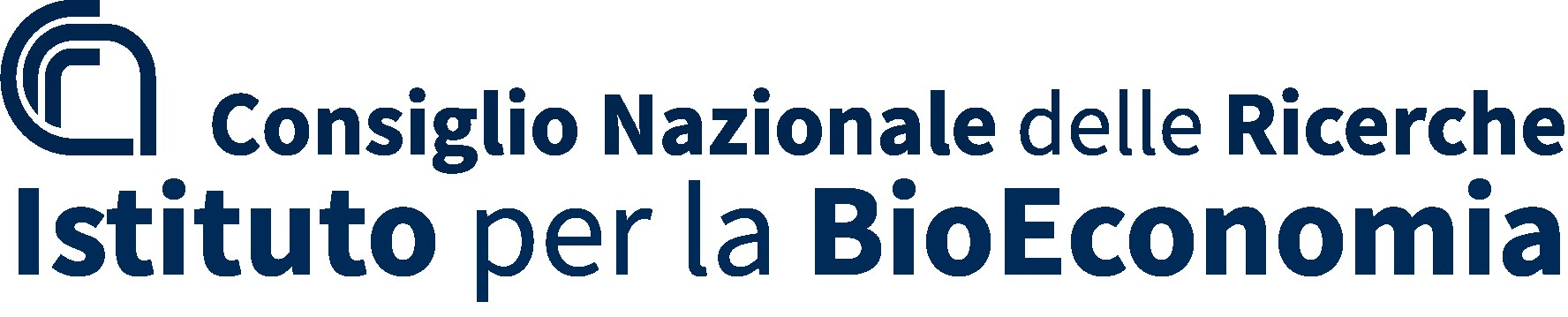 Produzione primaria e biodiversità: 
le biotecnologie applicate alla propagazione, conservazione delle risorse genetiche vegetali
Laboratorio di Crioconservazione
Responsabile Carla Benelli
Curatore delle collezioni
Maurizio Lambardi
Laboratorio colture in vitro
Responsabile Anna De Carlo
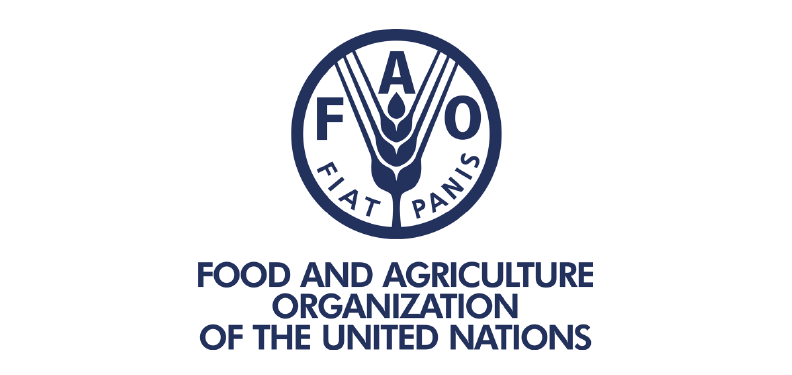 RGV FAO
 2022-2025
Micropropagazione
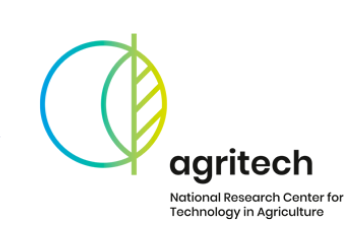 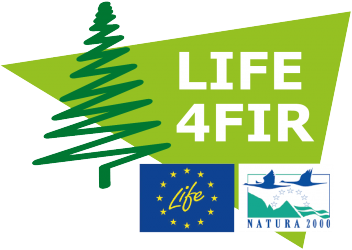 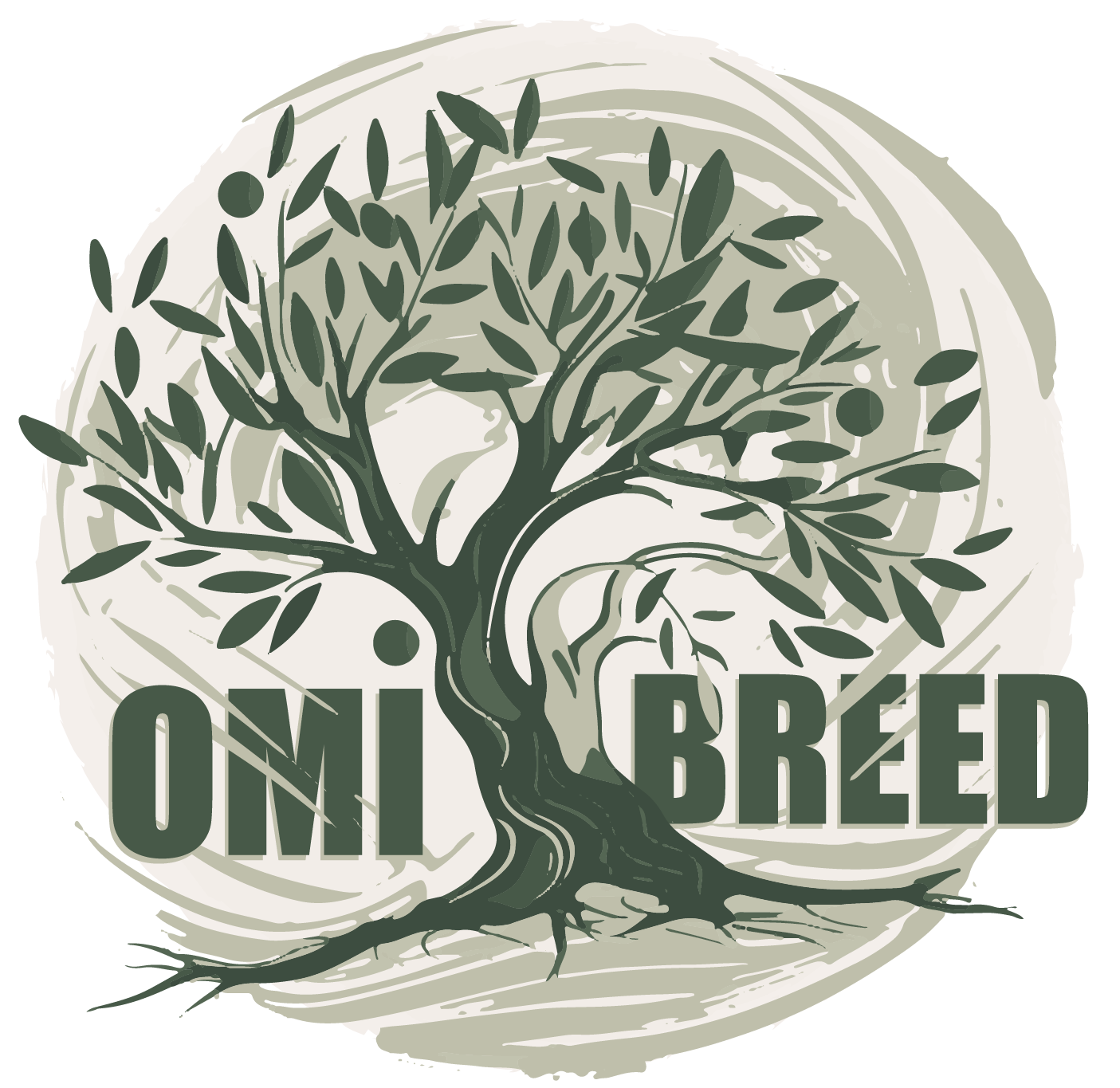 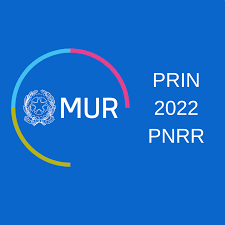 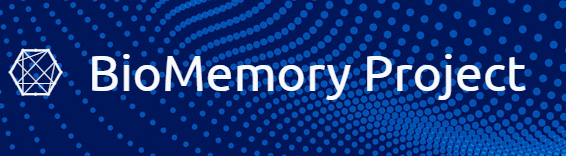